給食施設における栄養管理指針
令和3年3月
大阪府健康医療部
はじめに
近年、急速な高齢化や疾病構造の変化に伴い、がんや心疾患、脳血管疾患等に代表される生活習慣病が増加しています。特に、働く世代の男性を中心とした肥満者の増加や、若い女性のやせが課題となっており、予防を重視した健康づくり対策が進められているところです。
　健康増進法において、特定給食施設の設置者は、適切な栄養管理を行わなければならないとされており、健康日本２１（第二次）では、利用者に応じた栄養管理を実施している特定給食施設の増加が目標に掲げられています。
　そこで、特定給食施設等の設置者及び関係者の皆様に、栄養管理をはじめ、衛生的かつ安全な給食管理を円滑に実践していただくためにこの指針を作成しました。
　皆様の日常業務において、給食利用者はもとより、その家族や地域を含めた府民の健康づくりの推進に本指針を役立てていただけることを願っております。
目　次
Ⅰ
給食施設について
1
5
Ⅱ
栄養管理について
23
Ⅲ
利用者の健康管理について
24
Ⅳ
衛生管理について
25
27
Ⅴ
危機管理について
37
Ⅵ
Ⅶ
Ⅷ
書類の整備について
各種届出・報告について
参考資料
66
本指針は主に健康増進法に基づく給食施設における栄養管理について示したものです。
あわせて、各施設の関連法令等に基づき、適切な施設運営を行ってください。
Ⅰ
給食施設について
1
2
3
給食施設の定義
給食施設の役割
給食施設の分類
給食施設とは、特定かつ多数の者に対して、継続的に食事を供給する施設をいいます。
給食施設は、利用者の栄養を確保し、健康の保持・増進を図るとともに、利用者に対する栄養教育をはじめ、その家庭や地域社会の食生活改善を図る等、府民の栄養改善に果たす役割は非常に重要なものです。
給食施設は、食数及び施設の種類により分類されます。
(1)  食数による分類
大阪府において
・ 「継続的」とは、
 　給食の提供が概ね週4日以上であり、かつ、それが1か月以上
　 実施されていることとしています。
・その他の給食施設においても、特定給食施設に準じた栄養管理を
  お願いしています。
特定給食施設
（健康増進法）
1日当たりの食数
250
その他の給食施設
（府指導要綱）
100
50
100
1回当たりの食数
1
4
特定給食施設設置者の責務
(2)  施設の種別による分類
(1)  給食施設の届出
健康増進法第20条第1項の規定により、特定給食施設を設置した者は、事業開始の日から1か月以内に、その施設の所在地の都道府県知事に、厚生労働省令で定める事項を届け出なければなりません。
　また、届出の内容に変更が生じた場合や給食施設を休止又は廃止した場合も同様です。届出書は所管の保健所に提出してください。
★ 給食業務を委託している場合でも、これらの届出書は施設の設置者に提出していただくものです。
★ 政令指定都市及び中核市に所在する施設は、各市に提出してください。
・給食業務を委託している場合でも、栄養管理の責任は施設側にあります。
・施設外で調理された弁当等を供給する施設であっても、一定の食数を継続的に供給することを目的として、弁当業
 者等と契約をしている場合には給食施設となります。
・同一敷地内に施設の種類や利用者の特性が明らかに異なる施設が複数設置されている場合は、それぞれ別の給
 食施設とします。
2
健康増進法第21条第1項の規定により、「特定給食施設であって特別の栄養管理が必要なものとして厚生労働省令で定めるところにより都道府県知事が指定するもの」の設置者は、当該特定給食施設に管理栄養士を置かなければなりません。
　また、施設の種類により、他の法令等でも管理栄養士や栄養士の配置に関する規定がありますので、必ず確認してください。
病院・介護老人保健施設・介護医療院においては
 1）1回300食以上又は1日750食以上の場合
 2）1回300食未満及び1日750食未満であっても、
      許可病床数（又は入所定員）が300床（人）以上
　　　である場合
 3）許可病床数（又は入所定員）が300床（人）未満
　　　であっても、1日750食以上である場合
管理栄養士を配置しなければならない施設となります。
管理栄養士を配置しなければ
 ならない施設
1,500
1日当たりの食数
少なくとも1名は管理栄養士を
 配置するよう努めなければ
 ならない施設
750
栄養士を配置する
 よう努めなければ
 ならない施設
250
100
300
500
1回当たりの食数
(2)  管理栄養士・栄養士の配置
(3)  栄養管理
健康増進法第21条第3項の規定により、特定給食施設の設置者は、適切な栄養管理を行わなければなりません。健康増進法施行規則第9条には栄養管理の基準が示されており、厚生労働省通知には実施すべき事項が具体的に明記されています。
　また、施設の種類により、他の法令等でも栄養管理に関する規定がありますので、必ず確認してください。
3
・管理栄養士を置かなければならない施設が、管理栄養士を置かない
・正当な理由なく、栄養管理基準に従った適切な栄養管理を行わない 等
知事は栄養管理の実施を確保する
ため必要があると認めるときは、
立入検査等を実施（健康増進法第24条）
・知事は設置者に、管理栄養士を置き、
　又は適切な栄養管理を行うよう
  勧告（健康増進法第23条第1項）
・正当な理由なく勧告に係る措置を
  とらない場合、措置をとるべきことを
  命令（健康増進法第23条第2項）
命令に違反した場合は罰則
（50万円以下の罰金）適用
（健康増進法第72条第1項）
虚偽報告、検査妨害等は罰則
（30万円以下の罰金）適用
（健康増進法第74条第1項）
(4)  特定給食施設の設置者への罰則
※1 特定給食施設における栄養管理に関する指導・支援等について（令和2年3月31日付け健健発0331第2号）
★ 給食業務を委託している場合でも、栄養管理の責任は施設側にあるので、委託事業者の業務の状況を定期的に確認
    し、必要な指示を行うようにします。
★ 施設での栄養管理状況を把握するため、栄養管理報告書の提出をお願いしています。保健所管理栄養士等は報告書
　　の内容を踏まえ、適切な栄養管理について指導及び助言を行います。また、この報告書は、公衆衛生向上のための統計
　　資料として活用しますのでご了承ください。 （P44参照）
健康増進法では、特定給食施設の栄養管理や管理栄養士の配置義務への違反に対し、その施設の設置者へ罰則が適用されることがあります。
4
Ⅱ
栄養管理について
1
食事摂取基準を活用した栄養管理
日本人の食事摂取基準は、健康増進法第16条の2の規定に基づき、国民の健康の保持・増進を図る上で摂取することが望ましいエネルギー及び栄養素の量の基準を厚生労働大臣が定めるもので、5年ごとに改定されます。令和元年12月には、令和2年度から使用する新たな基準（2020年版）の報告書が公表されました。
(1)  日本人の食事摂取基準（2020年版）について
(2)  食事摂取基準の活用とPDCAサイクル
Plan（計画）
食事評価
食事評価に基づき、エネルギー・
栄養素摂取量の目指すべき値を
決定し、計画を立案する
Do（実施）
食事摂取状況の
アセスメント
計画を実施する
エネルギー・栄養素の摂取量が適切かどうかを評価する
食事摂取基準を活用する場合は、PDCA サイクルに基づく活用を基本とします。まず、食事摂取状況のアセスメントにより、エネルギー・栄養素の摂取量が適切かどうかを評価します。食事評価に基づき、食事改善計画の立案、食事改善を実施し、それらの検証を行います。検証結果を踏まえ、計画や実施の内容を改善します。
Check（検証）
エネルギー・栄養素摂取量が計画どおりの値になっているか、その値が妥当か、評価、検証する
Act（改善）
食事評価
検証結果に基づき、計画を改善する
（資料） 日本人の食事摂取基準（2020年版）策定検討会報告書
5
2
給食施設における栄養管理の実践
施設管理者
健康管理部門
(1)  栄養管理の流れ
給食運営
利用者
給食管理部門
（栄養管理、調理・衛生管理、事務管理）
【参考】 給食関係会議について
給食内容を充実させるためには、施設管理者をはじめ利用者の給食に対する理解、協力が必要です。このため施設管理者、給食関係者（管理栄養士等）、また、給食業務を委託する場合においては、施設側、受託者側双方の関係者及び利用者の代表が参加する給食関係会議等を開催し、給食運営や栄養管理に関して検討を行い給食内容の向上を図ることが大切です。
6
7
【参考】 集団の食事改善を目的として食事摂取基準を活用する場合の基本的事項
目標とするBMIの範囲(18歳以上)
　18-49歳:18.5-24.9　50-64歳:20.0-24.9　65-74歳:21.5-24.9　75歳以上:21.5-24.9
（資料） 日本人の食事摂取基準（2020年版）策定検討会報告書
8
給食施設自主管理票
【参考】 自主管理票
・施設の栄養管理等についての自己管理を目的としたチェックシートです。項目によっては、貴施設に適さない内
 容も含まれている可能性はありますが、施設の栄養管理体制の見直し等にご活用ください。
・関係帳票等は例示として示したもので、すべての帳票が必要というものではありません。
9
① 対象者の特性把握
  適切な食事提供を実施するために、対象者の特性を把握する必要があります。
性・年齢別の人数、身体活動レベル、身体特性（身長・体重・BMI)　等
② 給与栄養目標量の設定
    給与栄養目標量は、施設や利用者の特性に応じて各種の設定方法があります。ここでは、事業所を一例と
  し、性・年齢別の人員構成と身体活動レベルから算出する方法を示しています。
給与エネルギー目標量の設定
▶ 人員構成表の作成
  食事摂取基準に対応した人員構成表を作成
 （例）A事業所の設定　　従業員数1,235人（18-64歳）
（人）
(2)  栄養管理のプロセス
▶ 年齢別推定エネルギー必要量の確認
  食事摂取基準を参考に、身体活動レベルに応じたエネルギー必要量を性・年齢別に確認
 （例）A事業所の従業員の推定エネルギー必要量は、1,650-2,700kcalの範囲に分布
（kcal/日）
（資料） 日本人の食事摂取基準（2020年版）策定検討会報告書
STEP UP
個人の身長・体重・BMIを把握している場合は、個々に推定エネルギー必要量を算出します。
推定エネルギー必要量（kcal/日）＝基礎代謝量（kcal/日）×身体活動レベル
詳細は、日本人の食事摂取基準（2020年版）策定検討会報告書を参照
10
【参考】 身体活動レベル別に見た活動内容と活動時間の代表例
（資料） 日本人の食事摂取基準（2020年版）策定検討会報告書
▶ 1食当たりの必要量と対象人数の確認
  ・1日当たりのエネルギーのうち、給食でどのくらいの割合を提供するのかを決定
  ・推定エネルギー必要量に対する施設の対象者の分布を確認
【例示】　A事業所　　昼食のみの提供で、1日の35％を提供するとした場合
食事の種類（給与エネルギーの階級）の設定
対象者の推定エネルギー必要量の幅が大きく、1つの食種で対応することが難しい場合は、複数の食種を設定することが望ましい。その場合、おおむね±200kcal程度を目安として設定する。
給与栄養目標量の設定
・たんぱく質、脂質、ビタミンA・B1・B2・C、カルシウム、鉄、ナトリウム（食塩相当量）、食物繊維の設定は必須
　とする。
・たんぱく質、脂質、炭水化物については、総エネルギー摂取量に占める割合（％エネルギー）、その他の栄養素
　は日本人の食事摂取基準（2020年版）を参考に設定する。
11
【参考】　日本人の食事摂取基準（2020年版）策定検討会報告書（抜粋）
※1 月経なし/月経あり
推定平均必要量　ある対象集団において測定された必要量の分布に基づき、母集団における必要量の平均値の
　　　　　　　　　　　 推定値を示すもの
推奨量   　         ある対象集団において測定された必要量の分布に基づき、母集団に属するほとんどの者
　　　　　　          （97ｰ98％）が充足している量
目安量              特定の集団における、ある一定の栄養状態を維持するのに十分な量
耐容上限量        健康障害をもたらすリスクがないとみなされる習慣的な摂取量の上限
目標量              生活習慣病の発症予防を目的として、現在の日本人が当面の目標とすべき摂取量
12
【例示】　複数定食方式の場合
 ① 800kcal定食（主な対象：男性身体活動レベルⅠ）
② 600kcal定食（主な対象：女性身体活動レベルⅠ）
・エネルギー換算係数として、Atwater係数を使用
・600kcal定食の鉄は女性（月経あり）で算出
13
③ 献立作成基準の作成
  利用者の給与栄養目標量が確保できるよう、献立作成基準を設定します。
④ 食品構成の作成
     食品構成とは、施設で設定したエネルギーや栄養素の目標量が摂取できるように、どのような食品を、どの程
　度提供すればよいかを目安量として示すものです。
【参考】 加重平均栄養成分表の作成
パソコンを利用して日々の献立の栄養価計算を行うことができない場合には、食品構成の作成に先立ち、食品群別の加重平均栄養成分表を作成することが必要です。まず、1年分の実施献立（便宜上、各月の10日間、春夏秋冬の1か月等）から、食品群別数量を求め、食品群別使用量集計表（表1）に転記し、各食品群ごとに食品の使用量及び構成比率を求めます。この食品の構成比率（％）を重量（ｇ）に置き換え、それぞれの栄養素を算出し、これを合計して100ｇ当たりの食品群別加重平均栄養成分値を求めたものが、食品群別加重平均栄養成分表（表2）です。
表1 食品群別使用量集計表
14
表2 食品群別加重平均栄養成分表
食品群100g当たり
⑤ 献立作成
    設定した給与栄養目標量、献立作成基準に従い、献立を作成します。献立作成に当たっては、使用食品に 
  偏りがでないよう、食品構成表を確認する必要があります。
    また、利用者の嗜好や食材等にかかる経費、調理食数、施設設備、給食従事者の人数や作業手順を考慮
  し、安全に提供できるよう配慮します。
⑥ 食事の提供
    適切な品質管理及び作業管理による食事の提供が重要であり、計画どおりに食事が提供されているか、常に
  改善への配慮をしながら観察を行う必要があります。
⑦ 提供した食事の評価
  ▶ 食事摂取基準を指標とした検証
    給与栄養量が目標量を充足しているか、その値が妥当であるかを再評価・検証します。
  ▶ 喫食量の把握による評価
    残食量調査や喫食量調査は提供した食事が対象者にとって適正かどうかを評価していく1つの検討材料とな
　　ります。嗜好面からの評価・検証も重要です。
  ▶ 利用状況の把握による評価
    定期的に満足度調査・嗜好調査を実施し、提供する食事に対する利用者の評価を確認し、改善に役立て
　　ることが重要です。
　▶ 検食による評価
　　施設長あるいは給食責任者は、対象者に食事を提供する前に、各料理の栄養面（量、質、盛り付け、
　　味付け、色彩、形態）、衛生面（異物、加熱状態、異味異臭）について確認し、検食簿等に記録します。
　　これらの結果も食事改善への資料として用いることが可能です。
　▶ 健康診査情報の利用
　　事業所等の施設においては、健康管理部門と連携することにより、健康診査の結果を利用することが望まれま
　　す。単なる食事の評価だけでなく、身体状況や疾病の変化に基づき、栄養・食事計画を見直すことができます。
⑧ 栄養計画・食事計画の見直し
    一定期間ごとに食事摂取量や対象集団及びその特性の再調査を行い、得られた情報やその他の情報を活
  用して栄養・食事計画を見直すとともに、献立作成等、一連の業務内容の改善に努めることが重要です。
15
病院での食事は医療の一環として提供されるべきものであり、それぞれ患者の病状に応じて必要とする栄養量が与えられ、食事の質の向上と患者サービスの改善をめざして行われるべきものです。
3
施設特性に応じた栄養管理
留意事項
▶ 入院時食事療養費に係る食事療養及び入院時生活療養費に係る生活療養の実施上の
　　留意事項について（抜粋）
・食事の提供に関する業務は保険医療機関自らが行うことが望ましいが、保険医療機関の管理者が業務遂行上必
  要な注意を果たし得るような体制と契約内容により、食事療養の質が確保される場合には、保険医療機関の最
  終的責任の下で第三者に委託することができる。
・患者への食事提供については病棟関連部門と食事療養部門との連絡が十分とられていることが必要である。
・入院患者の栄養補給量は、本来、性、年齢、体位、身体活動レベル、病状等によって個々に適正量が算定される
  べき性質のものである。従って、一般食を提供している患者の栄養補給量についても、患者個々に算定された医師
  の食事箋による栄養補給量又は栄養管理計画に基づく栄養補給量を用いることを原則とするが、これらによらない
  場合には、次により算定するものとする。
 　ア 一般食患者の推定エネルギー必要量及び栄養素（脂質、たんぱく質、ビタミン A、ビタミンB1、ビタミンB2、ビタミ
       ンC、カルシウム、鉄、ナトリウム（食塩） 及び食物繊維）の食事摂取基準については、健康増進法（平成
　　　　14年法律第103号）第16条の2に基づき定められた食事摂取基準の数値を適切に用いるものとすること。 
　 イ アに示した食事摂取基準についてはあくまでも献立作成の目安であるが、食事の提供に際しては、病状、身体
　　　活動レベル、アレルギー等個々の患者の特性について十分考慮すること。
 ・調理方法、味付け、盛り付け、配膳等について患者の嗜好を配慮した食事が提供されており、嗜好品以外の飲
　 食物の摂取（補食）は原則として認められないこと。 なお、果物類、菓子類等病状に影響しない程度の嗜好品
   を適当量摂取することは差し支えないこと。 
 ・当該保険医療機関における療養の実態、当該地域における日常の生活サイクル、患者の希望等を総合的に勘案
   し、適切な時刻に食事提供が行われていること。
 ・適切な温度の食事が提供されていること。
 ・食事療養に伴う衛生は、医療法及び医療法施行規則の基準並びに食品衛生法（昭和22年法律第233号）
　 に定める基準以上のものであること。
 ・食事療養の内容については、当該保険医療機関の医師を含む会議において検討が加えられていること。
 ・入院時食事療養及び入院時生活療養の食事の提供たる療養は1食単位で評価するものであることから、食事提
   供数は、入院患者ごとに実際に提供された食数を記録していること。
(1)  病院
(2)  介護保険施設
【参考】
◆ 入院時食事療養及び入院時生活療養の食事の提供たる療養の基準等に係る届出に関する手続きの
  　取扱いについて（令和2年3月5日付け保医発0305第13号）
◆ 入院時食事療養費に係る食事療養及び入院時生活療養費に係る生活療養の実施上の留意事項について　
　　（令和2年3月5日付け保医発0305第14号）
入所者の栄養状態、身体の状況並びに病状及び嗜好を定期的に把握し、それに基づいた計画的な食事（適切な給与栄養目標量）の提供により、低栄養を予防し、要介護状態の軽減、悪化防止、生活機能の維持・改善を図ることが必要です。
介護老人保健施設
留意事項
▶ 大阪府介護老人保健施設の人員、施設及び設備並びに運営に関する基準を定める条例
（食事）第22条
介護老人保健施設は、栄養並びに入所者の身体の状況、病状及び嗜好を考慮した食事を適切な時間に提供するとともに、入所者の自立の支援に配慮し、可能な限り離床して食堂で食事をすることを支援しなければならない。
16
▶ 介護老人保健施設の人員、施設及び設備並びに運営に関する基準について
第4 運営に関する基準　19食事の提供（基準省令第19条） 
(1) 食事の提供について
　個々の入所者の栄養状態に応じて、摂食・嚥下機能及び食形態にも配慮した栄養管理を行うとともに、入所者の
　栄養状態、身体の状況並びに病状及び嗜好を定期的に把握し、それに基づき計画的な食事の提供を行うこと。
　また、入所者の自立の支援に配慮し、できるだけ離床して食堂で行われるよう努めなければならないこと。
(2) 調理について
　調理は、あらかじめ作成された献立に従って行うとともに、その実施状況を明らかにしておくこと。
(3) 適時の食事の提供について
　食事時間は適切なものとし、夕食時間は午後6時以降とすることが望ましいが、早くても午後5時以降とすること。
(4) 食事の提供に関する業務の委託について
　食事の提供に関する業務は介護老人保健施設自らが行うことが望ましいが、栄養管理、調理管理、材料管理、
　施設等管理、業務管理、衛生管理、労働衛生管理について施設自らが行う等、当該施設の管理者が業務遂行
　上必要な注意を果たし得るような体制と契約内容により、食事サービスの質が確保される場合には、当該施設の最
　終的責任の下で第三者に委託することができること。
(5) 療養室関係部門と食事関係部門との連携について
　食事提供については、入所者の嚥下や咀嚼の状況、食欲など心身の状態等を当該入所者の食事に的確に反映
　させるために、療養室関係部門と食事関係部門との連絡が十分とられていることが必要であること。
(6) 栄養食事相談
　入所者に対しては適切な栄養食事相談を行う必要があること。
(7) 食事内容の検討について
　食事内容については、当該施設の医師又は栄養士若しくは管理栄養士を含む会議において検討が加えられなけ
　ればならないこと。
指定介護老人福祉施設
留意事項
▶ 大阪府指定介護老人福祉施設の人員、設備及び運営に関する基準を定める条例
（食事）第19条
指定介護老人福祉施設は、栄養並びに入所者の心身の状況及び嗜好を考慮した食事を、適切な時間に提供するとともに、入所者が可能な限り離床して、食堂で食事をすることを支援しなければならない。
▶ 指定介護老人福祉施設の人員、設備及び運営に関する基準について
第4　運営に関する基準　13食事の提供  (基準省令第14条)
食事の提供について
　入所者ごとの栄養状態を定期的に把握し、個々の入所者の栄養状態に応じた栄養管理を行うとともに、摂食・
　嚥下機能その他の入所者の身体の状況や、食形態、嗜好等にも配慮した適切な栄養量及び内容とすること。ま
　た、入所者の自立の支援に配慮し、できるだけ離床して食堂で行われるよう努めなければならないこと。
(2)　調理について
　調理は、あらかじめ作成された献立に従って行うとともに、その実施状況を明らかにしておくこと。また、病弱者に対
　する献立については、必要に応じ、医師の指導を受けること。
(3)　適時の食事の提供について
　食事時間は適切なものとし、夕食時間は午後6時以降とすることが望ましいが、早くても午後5時以降とすること。
(4)　食事の提供に関する業務の委託について
　食事の提供に関する業務は指定介護老人福祉施設自らが行うことが望ましいが、栄養管理、調理管理、材料
　管理、施設等管理、業務管理、衛生管理、労働衛生管理について施設自らが行う等、当該施設の管理者が
　業務遂行上必要な注意を果たし得るような体制と契約内容により、食事サービスの質が確保される場合には、当
　該施設の最終的責任の下で第三者に委託することができること。
(5)　居室関係部門と食事関係部門との連携について
　食事提供については、入所者の嚥下や咀嚼の状況、食欲など心身の状態等を当該入所者の食事に的確に反
　映させるために、居室関係部門と食事関係部門との連絡が十分とられていることが必要であること。
(6)　栄養食事相談
　入所者に対しては適切な栄養食事相談を行う必要があること。
(7)　食事内容の検討について
　食事内容については、当該施設の医師又は栄養士若しくは管理栄養士(入所定員が40人を超えない指定介護
　老人福祉施設であって、栄養士又は管理栄養士を配置していない施設においては連携を図っている他の社会福
　祉施設等の栄養士又は管理栄養士)を含む会議において検討が加えられなければならないこと。
17
【参考】
◆ 指定施設サービス等に要する費用の額の算定に関する基準
   （平成12年厚生省告示第21号）
◆ 大阪府指定介護老人福祉施設の人員、設備及び運営に関する基準を定める条例
　 （平成24年11月1日 大阪府条例第117号）
◆ 大阪府介護老人保健施設の人員、施設及び設備並びに運営に関する基準を定める条例
   （平成24年11月1日 大阪府条例第118号）
◆ 指定介護老人福祉施設の人員、設備及び運営に関する基準について
　 （平成12年3月17日付け老企第43号）
◆ 介護老人保健施設の人員、施設及び設備並びに運営に関する基準について
 　（平成12年3月17日付け老企第44号）
児童福祉施設における食事の提供及び栄養管理は、子どもの健やかな発育・発達を目指し、子どもの食事・食生活を支援していくという視点が大切です。 あわせて、食事の提供と食育を一体的な取組みとして栄養管理を行っていくことが重要です。
留意事項
▶ 児童福祉施設における「食事摂取基準」を活用した食事計画について
・子どもの性、年齢、発育・発達状況、栄養状態、生活状況等を把握・評価し、提供することが適当なエネルギー及
　び栄養素の量（以下「給与栄養量」という。）の目標を設定するよう努めること。なお、給与栄養量の目標は、子ど
　もの発育・発達状況、栄養状態等の状況を踏まえ、定期的に見直すように努めること。 
・エネルギー摂取量の計画に当たっては、参考として示される推定エネルギー必要量を用いても差し支えないが、健全
　な発育・発達を促すために必要なエネルギー量を摂取することが基本となることから、定期的に身長及び体重を計測
　し、成長曲線に照らし合わせるなど、個々人の成長の程度を観察し、評価すること。
・たんぱく質、脂質、炭水化物の総エネルギーに占める割合（エネルギー産生栄養素バランス）については、三大栄
　養素が適正な割合によって構成されることが求められることから、たんぱく質については 13％-20％、脂質については
　20％-30％、炭水化物については50％-65％の範囲を目安とすること。 
・1日のうち特定の食事（例えば昼食）を提供する場合は、対象となる子どもの生活状況や栄養摂取状況を把握、
　評価した上で、1日全体の食事に占める特定の食事から摂取することが適当とされる給与栄養量の割合を勘案し、
　その目標を設定するよう努めること。 
・給与栄養量が確保できるように、献立作成を行うこと。 
・献立作成に当たっては、季節感や地域性等を考慮し、品質が良く、幅広い種類の食品を取り入れるように努めるこ
　と。また、子どもの咀嚼や嚥下機能、食具使用の発達状況等を観察し、その発達を促すことができるよう、食品の種
　類や調理方法に配慮するとともに、子どもの食に関する嗜好や体験が広がりかつ深まるよう、多様な食品や料理の
　組み合わせにも配慮すること。また、特に、小規模グループケアやグループホーム化を実施している児童養護施設や
　乳児院においては留意すること。
(3)  児童福祉施設
【参考】
◆ 児童福祉施設における「食事摂取基準」を活用した食事計画について
   （令和2年3月31日付け子母発0331第1号）
◆ 児童福祉施設における食事の提供ガイド（平成22年3月厚生労働省）
◆ 保育所における食事の提供ガイドライン（平成24年3月厚生労働省）
◆ 保育所におけるアレルギー対応ガイドライン（2019年改訂版）（平成31年4月厚生労働省）
◆ 食事プロセスPDCA 2020年版（令和3年3月大阪府福祉部）
18
【例示】 A保育所における給与栄養目標量
※ 備考
  　・給与栄養目標量は、子どもの性別、年齢、発達・発育状況、栄養状態、生活状況等を把握・評価し設定する。
  　・エネルギーについては、「日本人の食事摂取基準(2020年版)」推定エネルギー必要量を参考に、園児の特性を考慮して設定した。
  　・たんぱく質・脂質は％エネルギー、カルシウム・鉄・ビタミンについては推奨量、カリウム・食物繊維・食塩相当量については目標量を参考に
  　  設定した。
  　・推奨量で男女差のある数値については、成長期の食事であり、不足がないように最大値を使用した。		
  　・保育所での給与比率は昼食+おやつとし、おやつは1-2歳児で給与栄養目標量の15％、3-5歳児で10%に設定した。
19
【例示】 保育所における食品構成表
  食品構成は使用する食品に偏りが生じないよう、献立を作成するときの目安になります。
 （給与栄養目標量を満たすように構成します。）
3-5 歳児の食品構成表
【例示】 A保育所における食品構成表
　　　　　（主食を保育所で提供する場合）
　　　　※ 昼食及びおやつの摂取量
【参考】 国民健康・栄養調査食品群別摂取量
（令和元年　1-6歳）
※ 1人1日当たりの摂取量
(4)  学校（小学校・中学校）
※ 1-2歳児の食品構成については、上記の80%を目安とします。
（資料） 食事プロセスPDCA 2020年版 （令和3年3月大阪府福祉部）
学校給食は、児童及び生徒の心身の健全な発達に資するものであり、かつ、児童及び生徒の食に関する正しい理解と適切な判断力を養う上で重要な役割を果たすものです。
留意事項
▶ 学校給食摂取基準の策定について（報告）
学校給食摂取基準の策定に当たっては、厚生労働省が定めた食事摂取基準を参考とし、その考え方を踏まえるとともに、食事状況調査の調査結果を踏まえ、児童生徒の健康の増進及び食育の推進を図るために望ましい栄養量を算出することとした。
20
各栄養素等の基準値の設定
（資料） 学校給食摂取基準の策定について（報告）
児童又は生徒一人一回当たりの学校給食摂取基準
(注)  １ 表に掲げるもののほか、次に掲げるものについても示した摂取について配慮すること。　
            亜鉛……児童（６‐７歳）  ２mg   児童（８‐９歳） ２mg
　　　 　　　           児童（10‐11歳）２mg   生徒（12‐14歳）３mg
       ２　この摂取基準は、全国的な平均値を示したものであるから、適用に当たっては、個々の健康及び生活活動等の実態並びに
　　 　　 　地域の実情等に十分配慮し、弾力的に運用すること。
       ３　献立の作成に当たっては、多様な食品を適切に組み合わせるよう配慮すること。
（資料） 学校給食実施基準
21
【参考】
◆ 学校給食法（昭和29年法律第160号）
◆ 学校給食実施基準の一部改正について（通知）
   （令和3年2月12日付け2文科初第1684号）
◆ 学校給食実施基準（平成21年文科省告示第61号）
◆ 学校給食摂取基準の策定について（報告）
   （令和2年12月学校給食における児童生徒の食事摂取基準策定に関する調査研究協力者会議）
【参考】 日本食品標準成分表の改訂について（概要）
　日本食品標準成分表は、日常的に摂取する食品の標準的な成分値を示す唯一の公的データ集として、昭和25年以来、時々の食の状況や栄養学の知見の変化等に合わせ改訂されています。
　最近では、給食事業等のほか、栄養成分表示をする事業者や個人の食事管理におけるニーズの高まりに応えるため、文部科学省科学技術・学術審議会資源調査分科会の下に食品成分委員会が設置され、継続的に検討が進められています。
　今般、調理済み食品の情報の充実、エネルギー計算方法の変更を含む5年ぶりの全面改訂が行われ、次の各成分表が令和2年12月25日に公表されました。

　　・日本食品標準成分表2020年版（八訂）
　　・日本食品標準成分表2020年版（八訂）アミノ酸成分表編
　　・日本食品標準成分表2020年版（八訂）脂肪酸成分表編
　　・日本食品標準成分表2020年版（八訂）炭水化物成分表編

今般の全面改訂については、次の項目に対応したものとなっています。
（1）個人の食生活や施設給食の変化から需要が増大している、冷凍、チルド、レトルトの状態で流通する
　　　　食品（惣菜、Ready to Eat など）について、「調理済み流通食品」の食品群を設け、大手事業
　　　　者の原材料配合割合から算出した成分値を収載するとともに、素材からの重量や成分の変化につい
　　　　ての情報を収載すること
（2）糖質やエネルギー（カロリー）による食事管理に対応するため、従来の炭水化物を「利用可能炭水
　　　　化物（でん粉と単糖・二糖類）」と「食物繊維・糖アルコール」に分けるとともに、成分表2010から蓄
　　　　積を図ってきた、アミノ酸、脂肪酸組成とともに、利用可能炭水化物、食物繊維等の成分値に基づく
　　　　エネルギー計算を行い、食品のエネルギー値の確からしさを向上すること
（3）2016（平成28）年以降取り組んできた毎年の「追補」による原材料的食品等の成分値変更につ
　　　　いて、成分値を計算で求める他の収載食品に反映させ、全体の整合を図ること
（資料） 令和2年12月 科学技術・学術政策局政策課資源室 文部科学省報道発表（令和2年12月25日）別添抜粋
22
Ⅲ
利用者の健康管理について
栄養教育の実施
栄養教育は、利用者の栄養知識の向上を図り、給食効果を高め、さらには家庭・地域住民の栄養改善に資するものとして、欠くことができません。
病院における栄養食事指導については、医師や看護師等との緊密な連絡のもとに実施されることはもちろん、より効果あるものとするために、日頃から患者等の状況、状態を把握するように努めることが大切です。入院患者においては、食事療養により各患者等の状況にあわせた適正な食事が提供されますが、患者等自身が提供された食事を十分理解し、栄養状態を自己管理できるようになることが重要です。栄養食事指導はそのための手助けとなります。介護保険施設では、入所者に対して、十分な栄養食事相談を行うことが必要です。
事業所における給食は、福利厚生としてだけでなく、従業員の健康維持・増進を図る上で、とても大切なものであり、健康経営においても重要視されています。給与栄養目標量を満たす食事を提供するとともに、カフェテリア方式のように利用者の自主性により選択が行われる場合には、利用者が適切な選択を行うことができるよう、健康管理部門と密接な連携を図り、栄養教育をより効果的に実施することが重要です。
(1)  病院・介護保険施設
(2)  事業所
(3)  児童福祉施設
▶ 栄養教育の具体的取組み例
  ・献立表の掲示、栄養成分表示
  ・モデル的な料理の組合せの提示
  ・栄養相談スペースの設置
  ・食堂を活用した健康・栄養に関する啓発
  ・社内報やメール、イントラネット、ポスター、しおりでの栄養情報の提供
【参考】　健康経営について
　健康経営とは、従業員の健康づくりを経営的な視点で考え、戦略的に実践する経営手法です。従業員の健康維持・増進を図ることで、組織の活性化、生産性の向上、人材の定着につながり、業績や企業価値の向上が期待できます。　※  「健康経営」はNPO法人健康経営研究会の登録商標です。

 大阪府ホームページ　健康経営の推進について
 http://www.pref.osaka.lg.jp/kenkozukuri/kenkokeiei/
日々提供される食事が子どもの心身の健全育成にとって重要であることから、施設や子どもの特性に応じて、将来を見据えた食を通じた自立支援にもつながる「食育」の実践に努めることが重要です。
▶ 食育の具体的取組み例
   ・伝統食や郷土料理の提供
   ・菜園活動
   ・クッキング保育
   ・保護者への情報提供（展示食、おたより等）
23
Ⅳ
衛生管理について
衛生管理のポイント
食事提供を安全に行うためには、施設の管理と、食品及び器具の衛生的な取り扱い並びに従業員の健康管理と衛生教育が必要です。調理に従事する者一人一人がそれぞれの役割を認識し、自主的な衛生管理の視点にたって業務を遂行することが重要です。
　給食施設における食中毒等を防止するため、「大量調理施設衛生管理マニュアル」に示されたHACCPの概念に基づく調理過程における「重要管理事項」を遵守してください。なお、このマニュアルは、同一メニューを1回300食以上又は1日750食以上を提供する大量調理施設に適用されますが、それ以外の特定給食施設等においても、マニュアルの趣旨を踏まえた衛生管理を行ってください。
調理過程における重要管理事項

　① 原材料受入れ及び下処理段階における管理を徹底すること。
　② 加熱調理食品については、中心部まで十分加熱し、食中毒菌等（ウイルスを含む。以下同じ。）
　　　を死滅させること。
　③ 加熱調理後の食品及び非加熱調理食品の二次汚染防止を徹底すること。
　④ 食中毒菌が付着した場合に菌の増殖を防ぐため、原材料及び調理後の食品の温度管理を徹底
　　　すること。
（資料） 大量調理施設衛生管理マニュアル（平成9年3月24日付け衛食第85号別添）
食品衛生法の改正により、令和2年6月1日から、原則、全ての食品等事業者（給食施設を含む）はHACCPに沿った衛生管理を実施することとなりました。また、令和3年6月1日から、食品営業届出制度が始まり、直営の給食施設等、許可の対象とならない給食施設は、営業の届出を行い、食品衛生責任者を選任しなければなりません。なお、1回の提供食数が20食程度未満の施設については、営業の届出は不要です。詳細につきましては、所管の保健所にお問合せください。
【参考】
◆ 大量調理施設衛生管理マニュアル　
   （平成9年3月24日付け衛食第85号別添 最終改正:平成29年6月16日付け生食発0616第1号）
◆ 中小規模調理施設における衛生管理の徹底について
   （平成9年6月30日付け衛食第201号）　
◆ 食品衛生法等の一部を改正する法律の施行に伴う集団給食施設の取扱いについて
   （令和2年8月5日付け薬生食監発0805第3号）
24
Ⅴ
危機管理について
非常災害時における体制整備について
非常災害が発生した際、給食施設はライフラインの寸断や施設の破損等の問題を抱えながらも、利用者への継続的な食事提供、栄養管理を実施することが求められます。施設の特性から非常災害時に想定される状況にあわせて、対応方法をあらかじめ決定しておくことが重要です。
非常災害時に備えて、どのような準備を行っているかを日頃から定期的に確認しておくことが大切です。チェックリストを用い、現状を確認してください。（P26参照）
施設の状況に応じて必要な備えを検討し、施設独自のマニュアルを作成することが重要です。マニュアルには、
次の項目等を盛り込み、作成後は必要に応じ、随時見直しを行ってください。
(1)  現状確認
(2)  非常災害時対応マニュアルの整備
(3)  備蓄食品等の整備
(4)  外部との連携
非常災害時の食事提供に必要な水、食料、その他の物品等を具体的に想定し、施設に備えておくことが大切です。施設の特性にもよりますが、水や食料等の備蓄量は3日分以上を目安にしてください。（保育所等においては、1.5日分程度）平常時の給食対象者に加えて、職員や帰宅困難者等も考慮した量を備えておくことが望まれます。
近隣給食施設や系列施設との相互支援により、食料や人材の確保ができるよう、平常時からの体制づくりが重要です。
【参考】
　◆ 平成25年度保育科学研究保育所における災害時対応マニュアルー給食編ー
     （平成26年1月 公益社団法人日本栄養士会）
25
【参考】
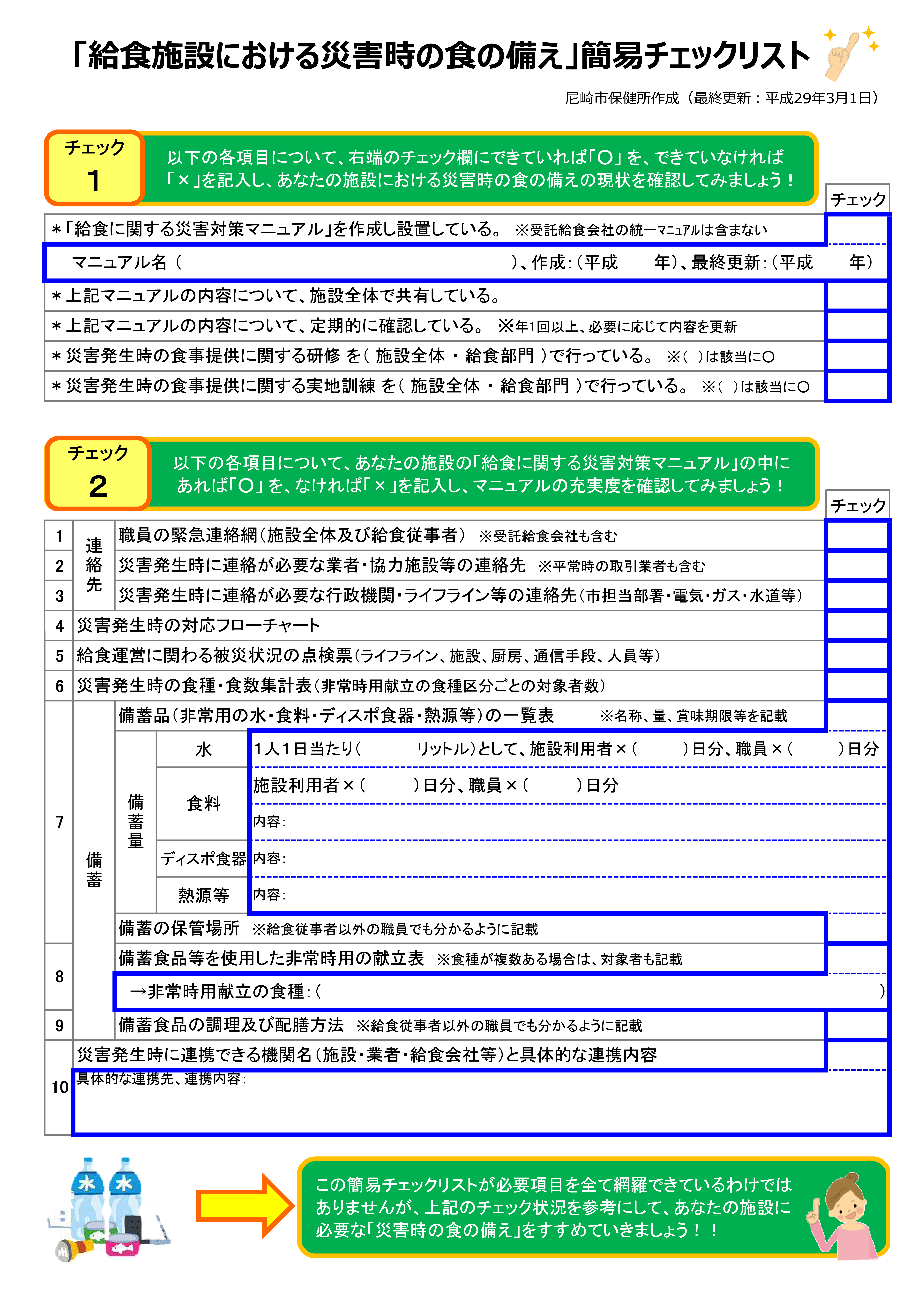 （資料）  「給食に関する災害対策マニュアル」作成の手引き 《給食施設向け》（平成29年4月 尼崎市保健所健康増進課）
26
Ⅵ
書類の整備について
1
帳票の作成について
帳票類の作成は、実施した業務の内容を明確にするとともに、検討資料としても重要です。作成の目的を理解し、適切に整備してください。
病院等で必要となるもの
★ 主要な帳票類のみを掲載していますので、施設の種別、実態に即したものを整備してください。
★ 書類の保存期間は関係法令等に基づき、適切に保管してください。
27
保育所
2
帳票の様式例
事業所
(1)  人員構成表
(2)  給与栄養目標量
保育所
事業所
28
(3)  食品構成表
(4)  献立表
・予定献立に変更があった場合は、その部分を訂正して実施献立とする。
・左欄（　　　　　　）食の部分には、二食献立の場合は、朝食や夕食、複数献立の
　場合はA定食やB定食と記入する。
・確認欄は、施設の管理責任者（施設長等）、給食担当者（管理栄養士等）が
　サインする。必要に応じて委託業者の欄も設ける。
29
(5)  給与栄養量及び給与食品検討表
30
【参考】 食品分類表
※ 原材料名やその分量が明確な場合には、食品分類ごとに入れる。
31
(6)  発注書・納品書
(7)  食品受払簿
単位
発注　　　　　年　　　　　月　　　　　　　日
納品　　　　　年　　　　　月　　　　　　　日
使用　　　　　年　　　　　月　　　　　　　日
食品名
納入業者名
給食施設名
32
確認欄は、施設の管理責任者（施設長等）、給食担当者（管理栄養士等）がサインする。必要に応じて委託業者の欄も設ける。
(8)  検食簿
MEMO
33
【参考】　栄養管理情報書（大阪版）
在宅療養者や介護者のニーズに応じた食支援を効果的・効率的かつ継続して行うことを目的に、医療機関・介護施設・在宅間で療養者の食に関する情報を共有し、適切な栄養管理を進めるために作成しました。平成30年度に新設された「退院時共同指導料」算定を見据え、厚生労働省が示す項目を組み込んでいます。あくまでも参考様式ですので、各機関・施設等の実情にあわせ、ご活用ください。
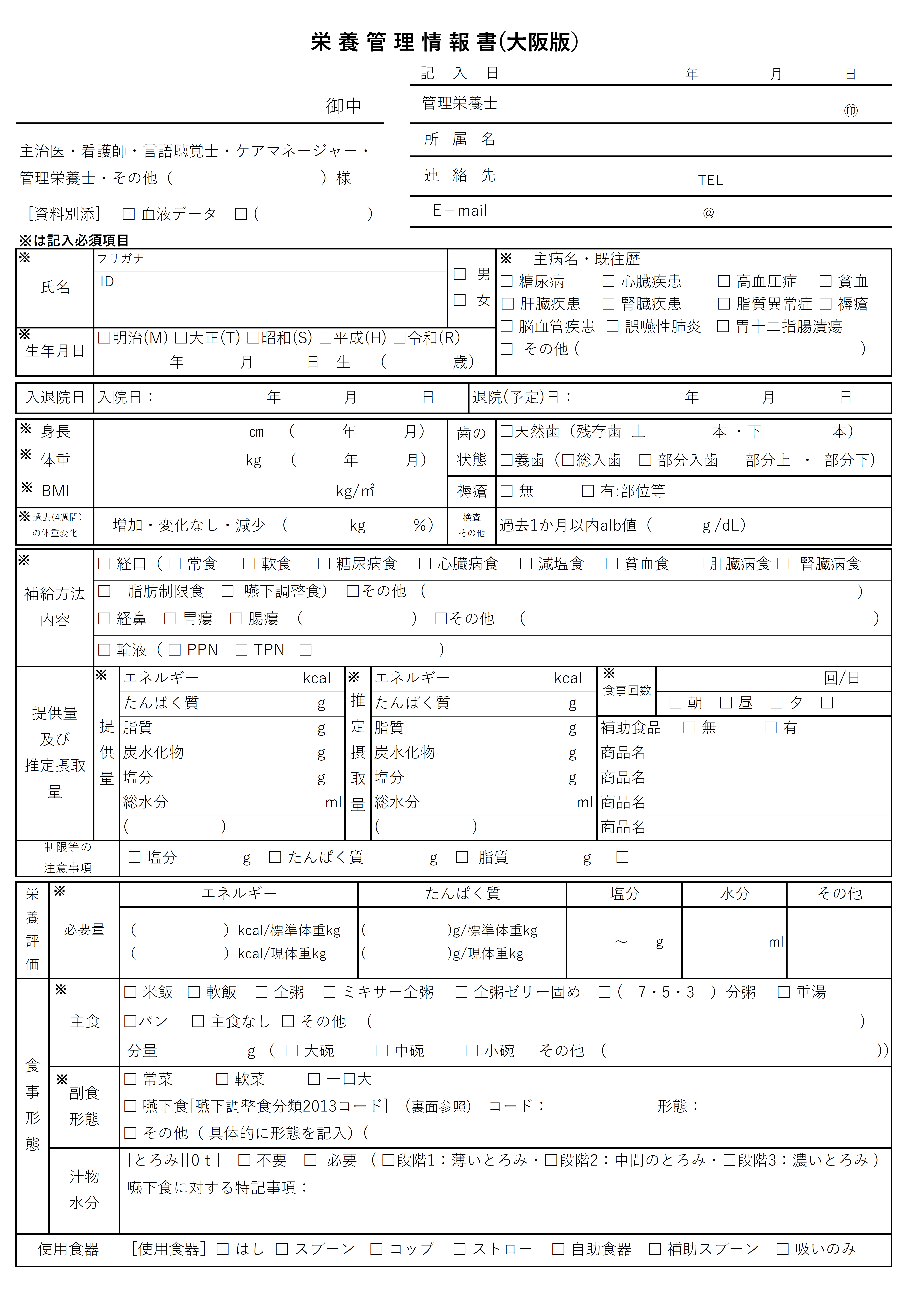 34
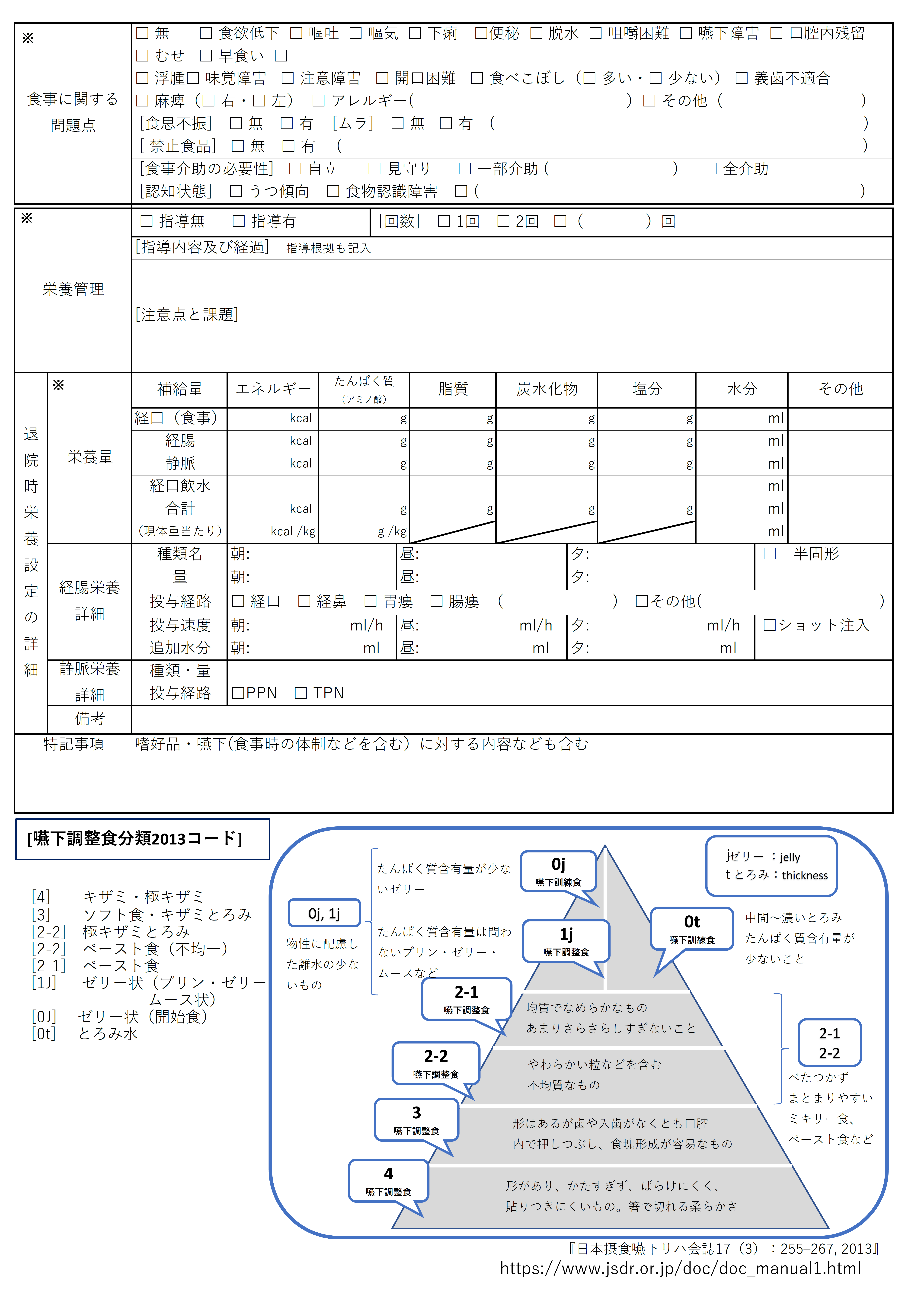 様式は、大阪府健康づくり課ホームページに掲載しています。http://www.pref.osaka.lg.jp/kenkozukuri/zaitakueiyou/index.html
35
【参考】　帳票の取り扱いについて
病院
入院時食事療養費に係る帳票等の見直し（診療報酬令和2年改定関係）
　医療従事者の負担軽減及び業務の効率化の観点から、入院時食事療養費で求めている帳票等について、電子的データでの保管及び、患者ごとに個別に栄養管理が実施されている場合に必ず備えるべき帳票から除外する見直しが行われました。
・電子カルテやオーダリングシステム等により電子的に必要な情報が変更履歴等を含めて作成し、保管等されている
  場合、紙での保管は不要とする。
・栄養管理体制を整備している施設では、栄養管理手順に基づき管理栄養士等が患者ごとに栄養管理を実施し
  ていることから、集団としての栄養管理を行う上で必要な帳票については、必ず備えるべき帳票から除外する。
  （有床診療所においては、栄養管理実施加算を算定している施設）
・栄養管理体制が整備されていない施設においては管理栄養士等が患者ごとに栄養管理を実施していないと考え
  られることから、引き続き、帳票の作成等を求める。（有床診療所にあっては、栄養管理実施加算を算定してい
  ない施設）
※ 食事の提供に関する業務の一部又は全部を委託している場合は、委託契約の内容に合わせた食事療養の質が確保されていることを
    保険医療機関が確認するための帳票を定め、必ず備えるべき帳票から除外された帳票であっても整備すること。
（資料） 令和２年度診療報酬改定の概要 （入院医療）　厚生労働省　令和2年3月5日版
介護保険施設
栄養ケア・マネジメントを実施している場合には、個別の高齢者の栄養状態に着目した栄養管理が行われるため、検食簿、喫食調査結果、入所（院）者の入退所簿及び食料品消費日計等の食事関係書類（食事箋及び献立表を除く。）、入所（院）者年齢構成表及び給与栄養目標量に関する帳票は、作成する必要がないこととする。
（資料） リハビリテーション・個別機能訓練、栄養管理及び口腔管理の実施に関する基本的な考え方並びに
             事務処理手順及び様式例の提示について（令和3年3月16日付け老認発0316第3号・老老発0316第2号）
36
Ⅶ
各種届出・報告について
1
届出について
健康増進法第20条第1項及び第2項の規定に基づき、届出書の提出が必要です。コピー又は、大阪府ホームページからダウンロードして作成のうえ、所管保健所に提出してください。（P2参照）
　　★ 押印は不要です。
　　★ 施設にて控えを保管してください。
(1)  特定給食施設
(2)  その他の給食施設
大阪府では、大阪府特定給食施設等指導要綱に基づき、「その他の給食施設」においても、特定給食施設と同様の事項について届出の協力をお願いしています。
37
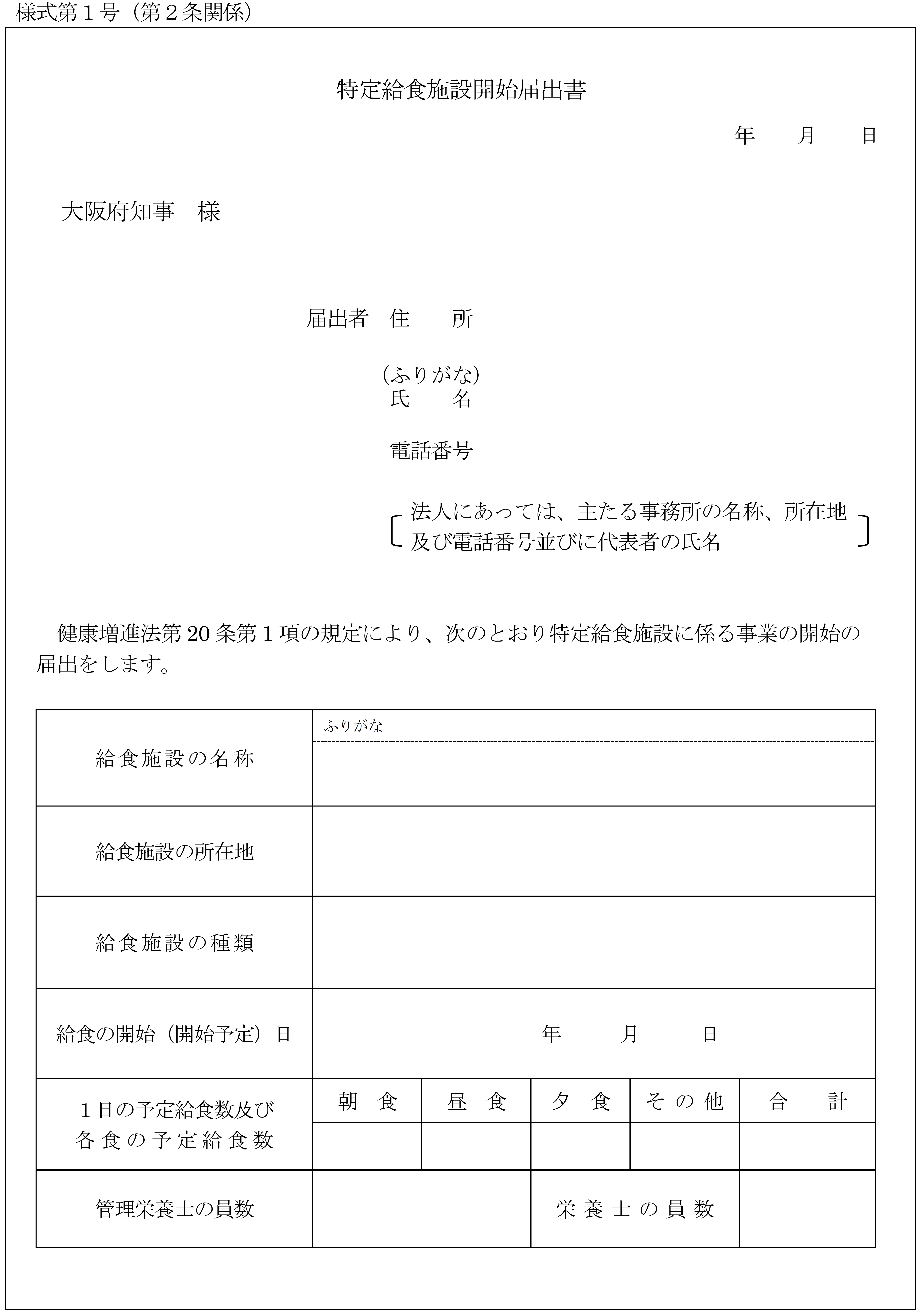 38
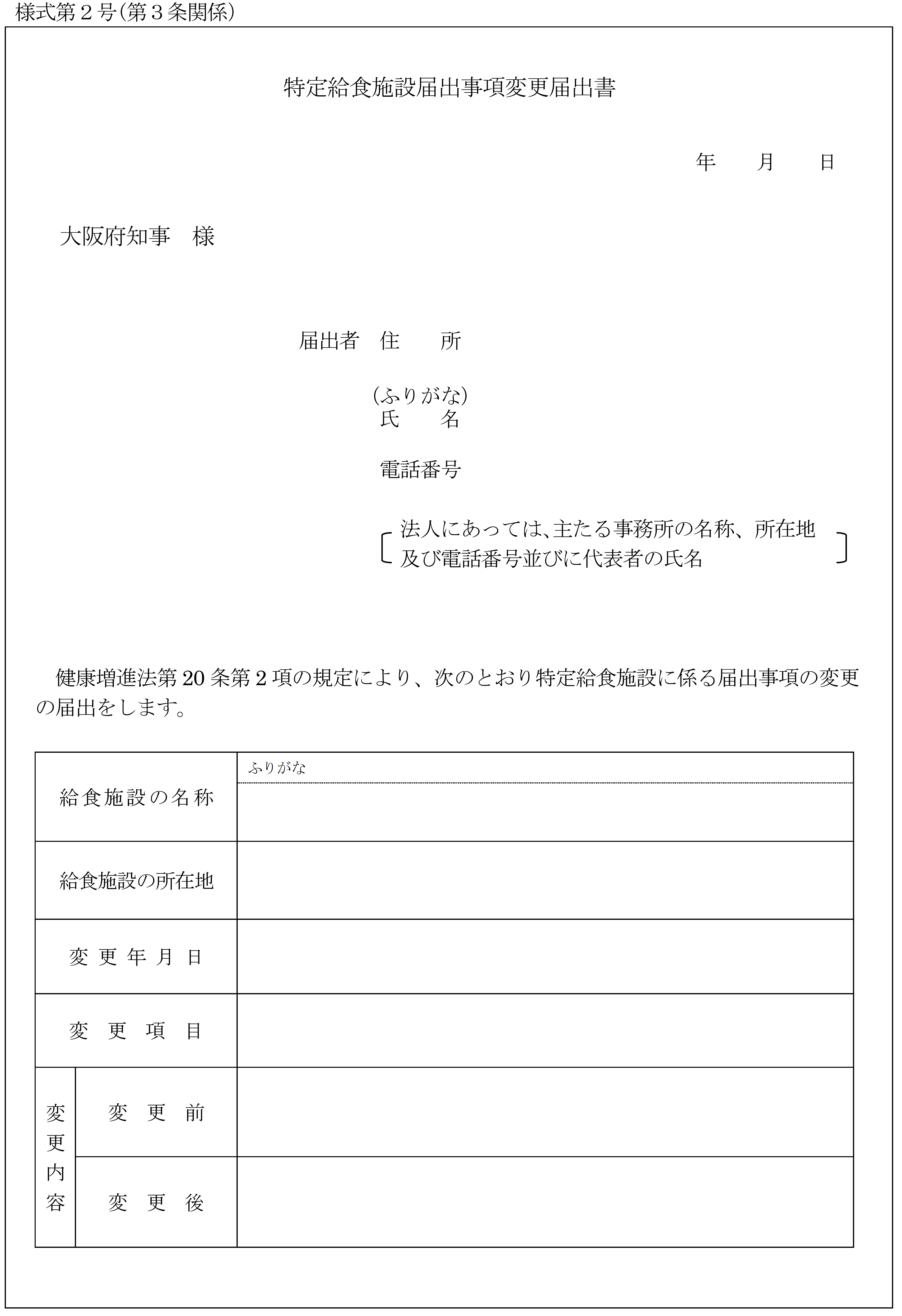 39
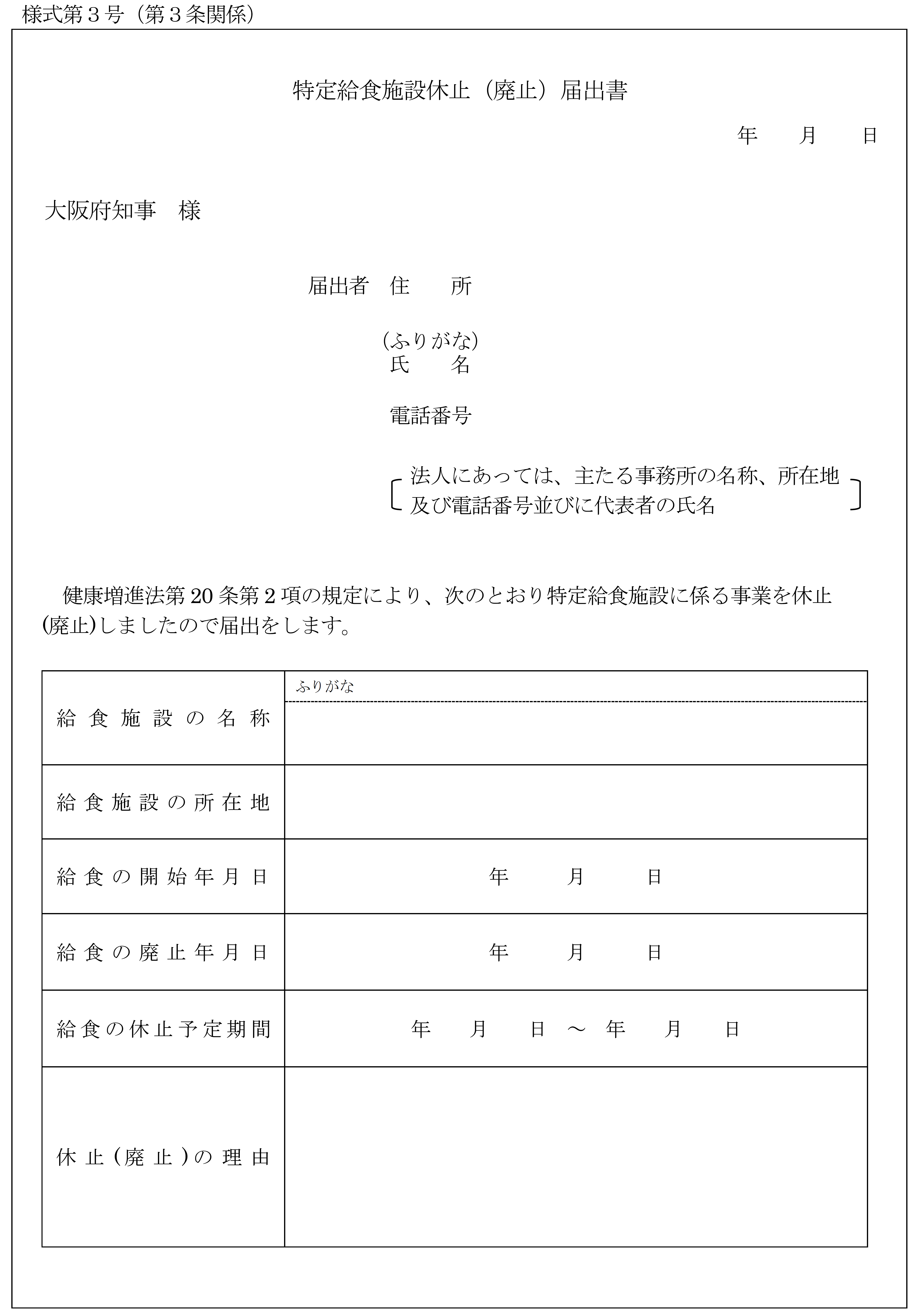 40
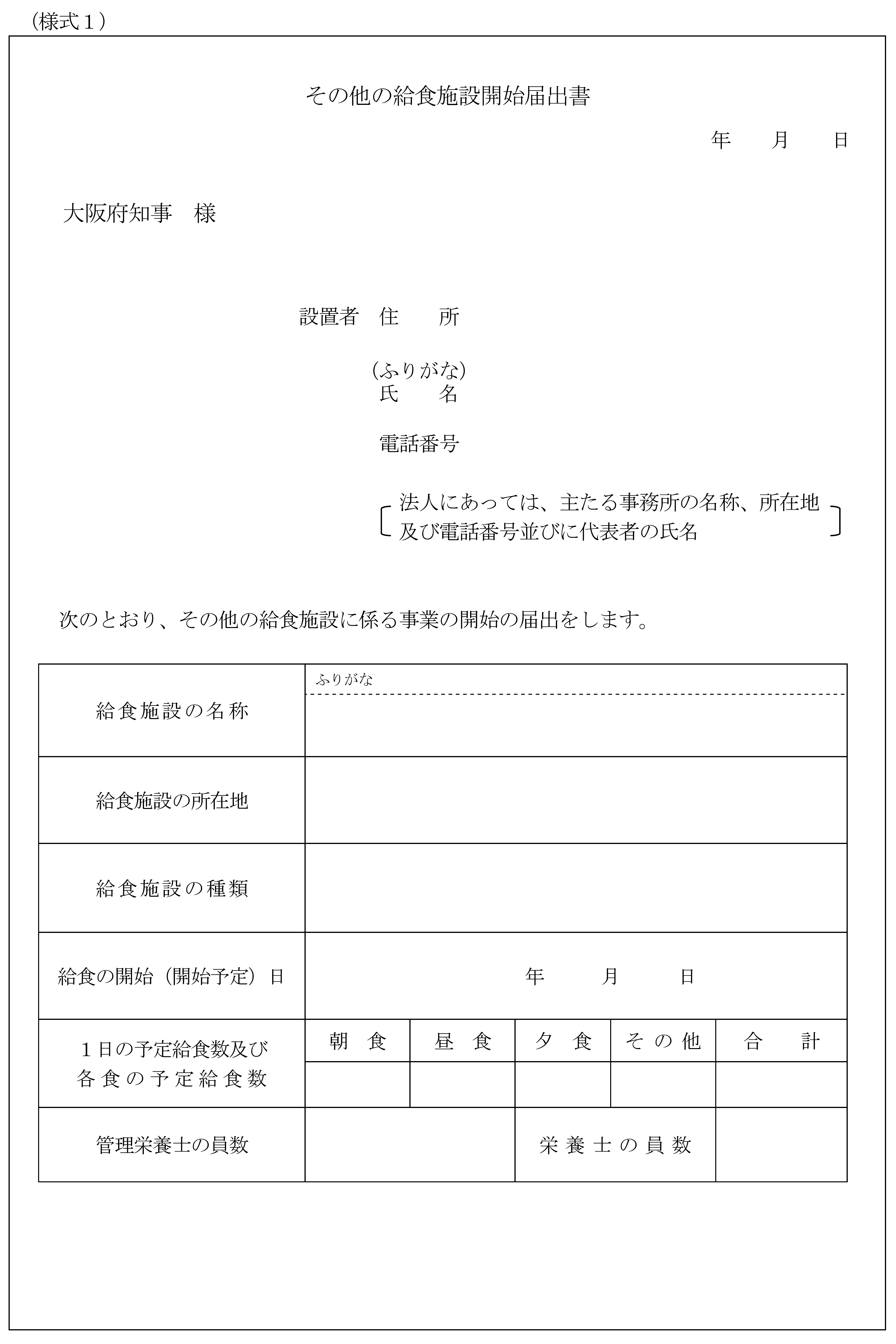 41
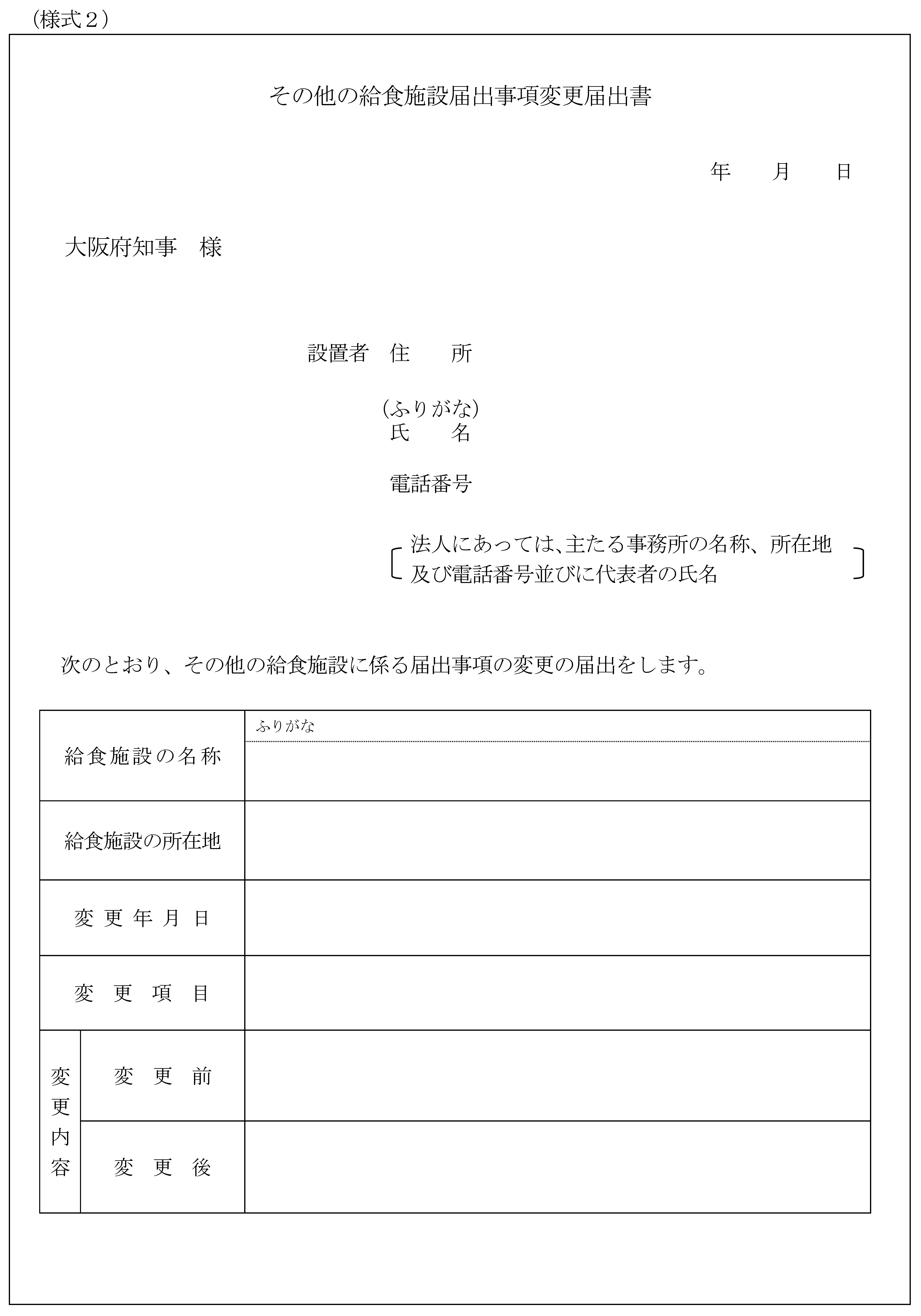 42
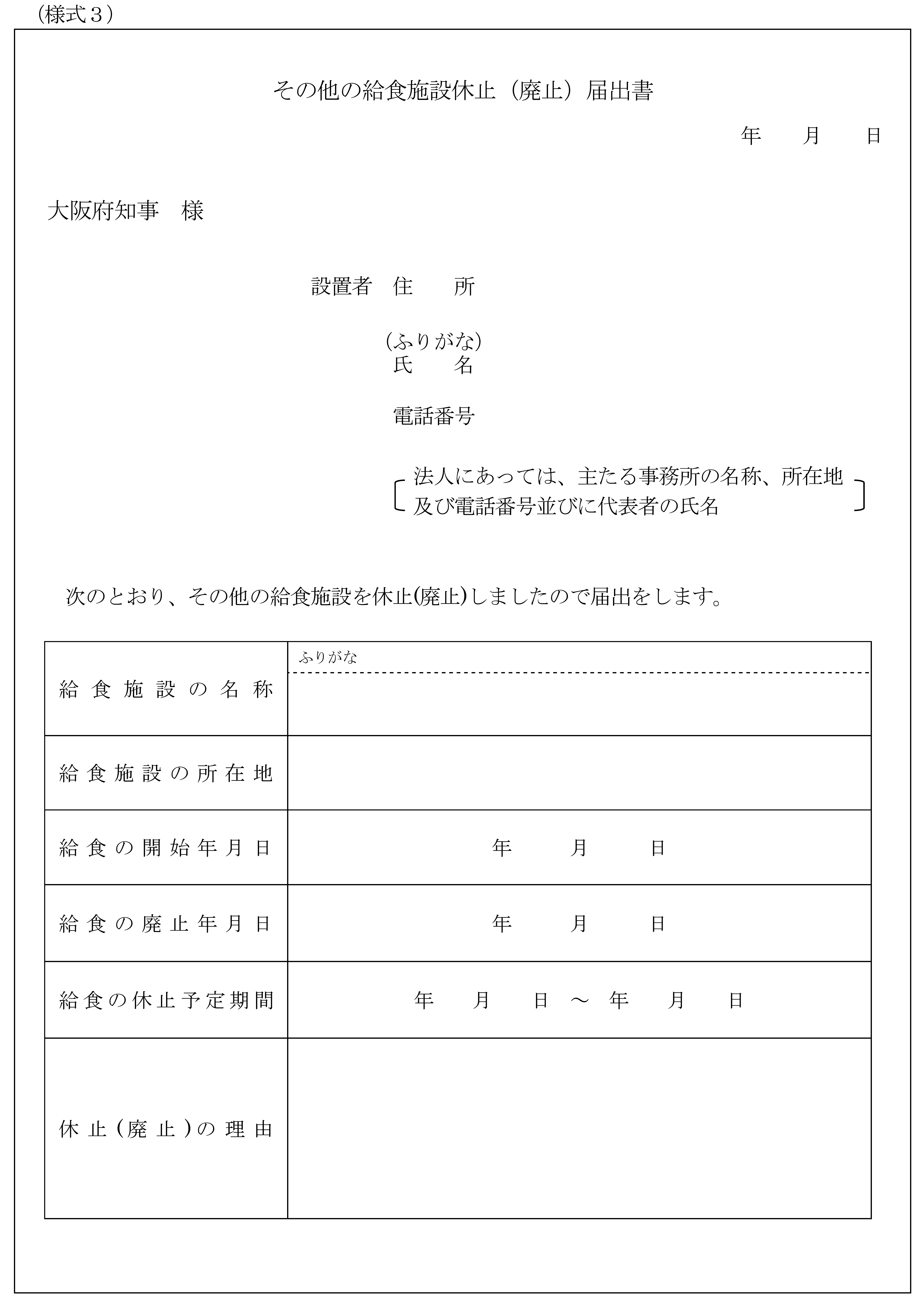 43
大阪府では、大阪府特定給食施設等指導要綱に基づき、栄養管理報告書の提出をお願いしています。
期限までに所管保健所に提出してください。なお、提出された報告書は、各施設への指導、支援及び公衆衛生向上のために活用します。
　
　　　★ 押印は不要です。
　　　★ 施設にて控えを保管してください。
　　　★ 栄養価計算は、原則、日本食品標準成分表2020年版（八訂）の使用をお願いします。
2
栄養管理報告について
▶ 取り扱いについて
▶ 記入事項について
　　記入又は、該当項目に○をつけてください。
★ 上記以外の項目については、各様式別の記入要領を参照してください。
44
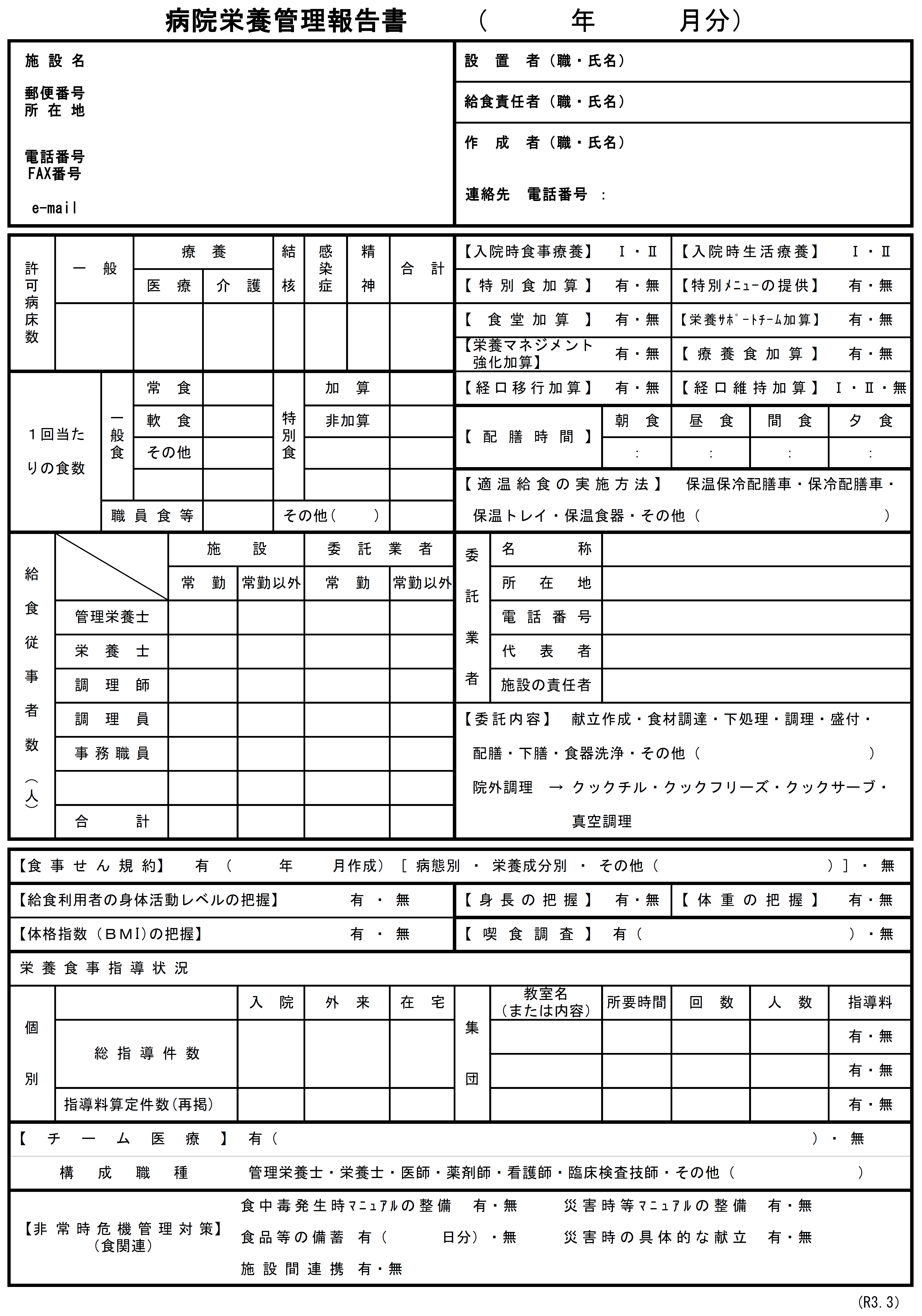 45
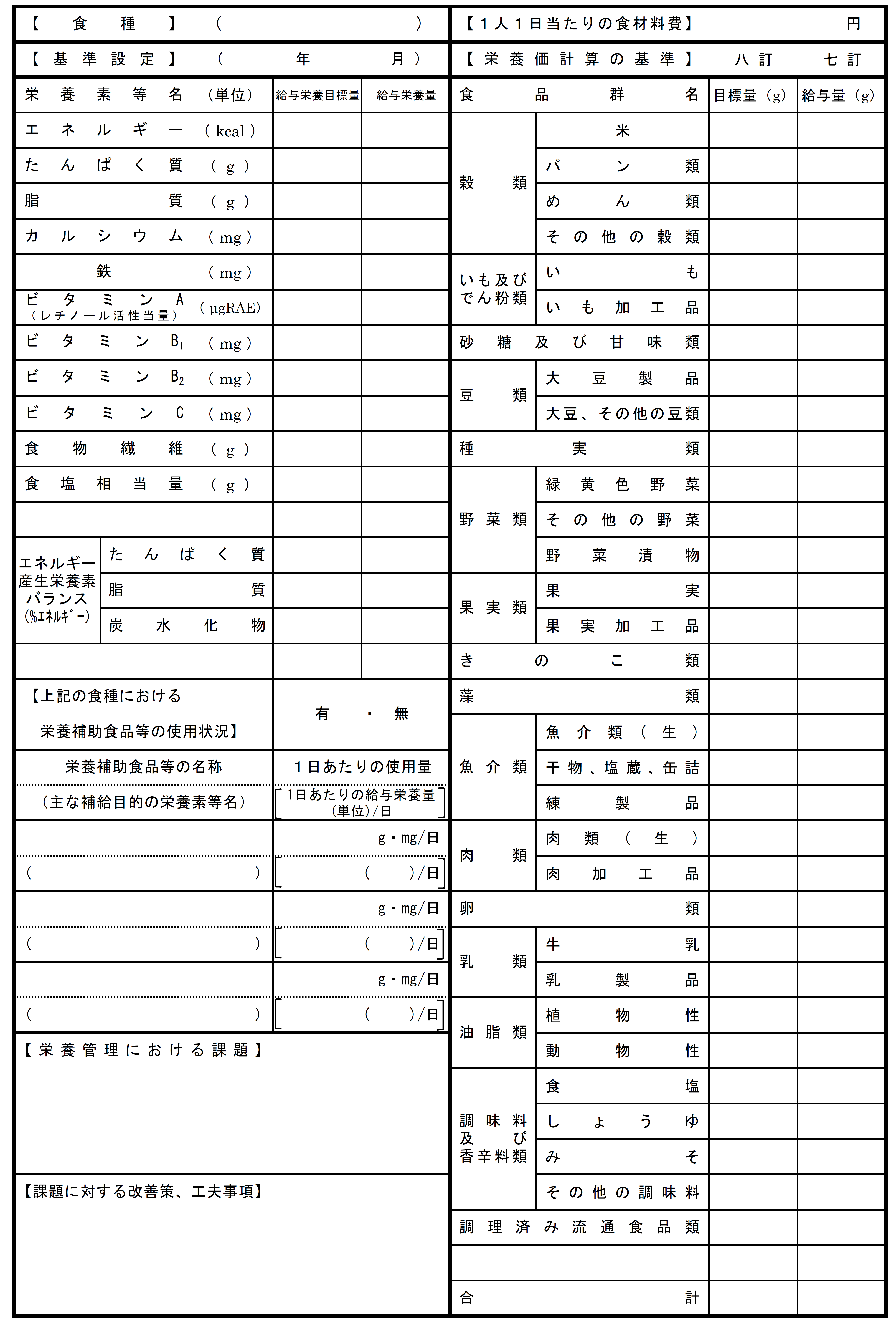 46
病院
▶ 記入要領（主な項目のみ）
47
病院
（裏面）
48
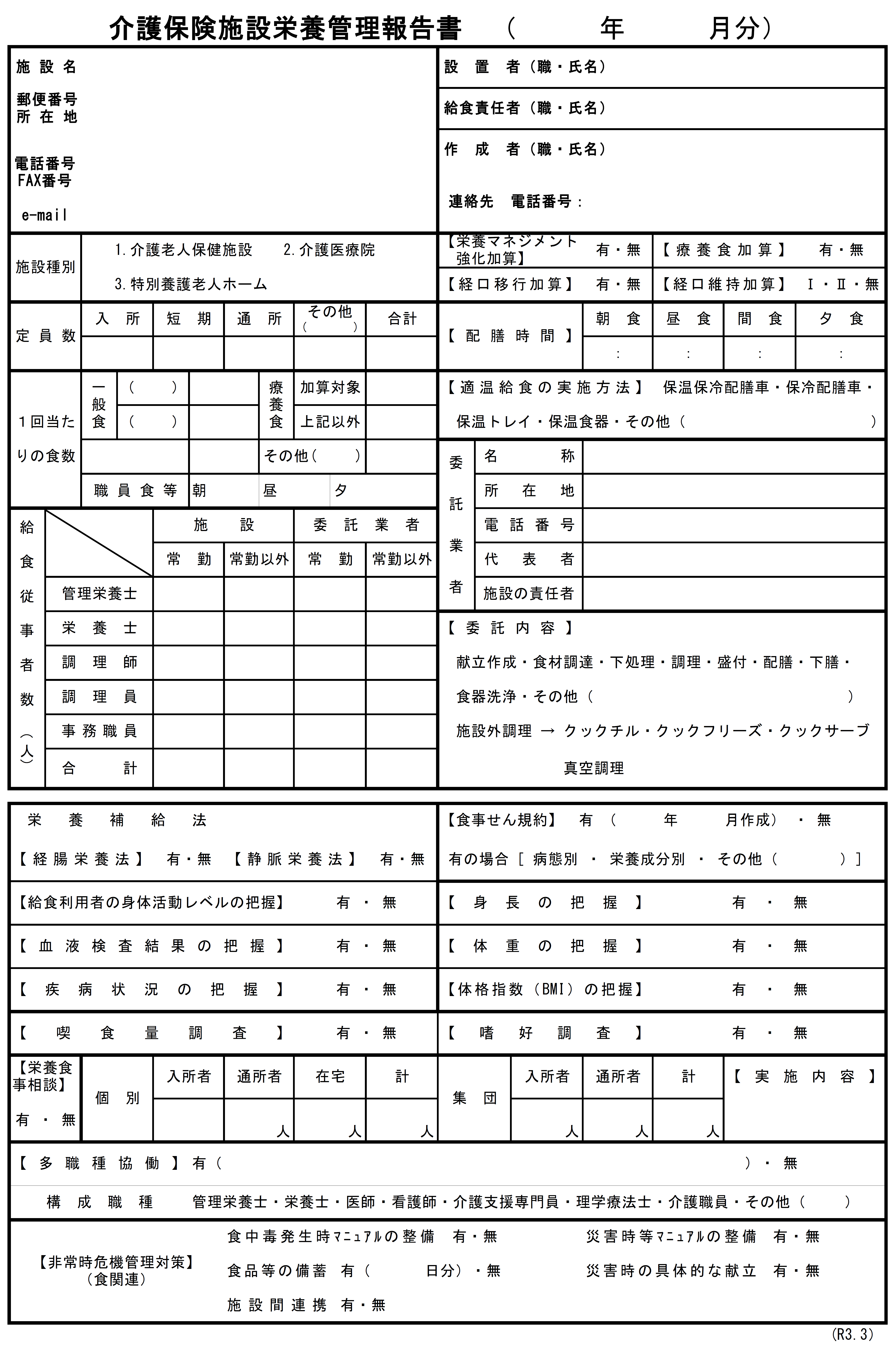 49
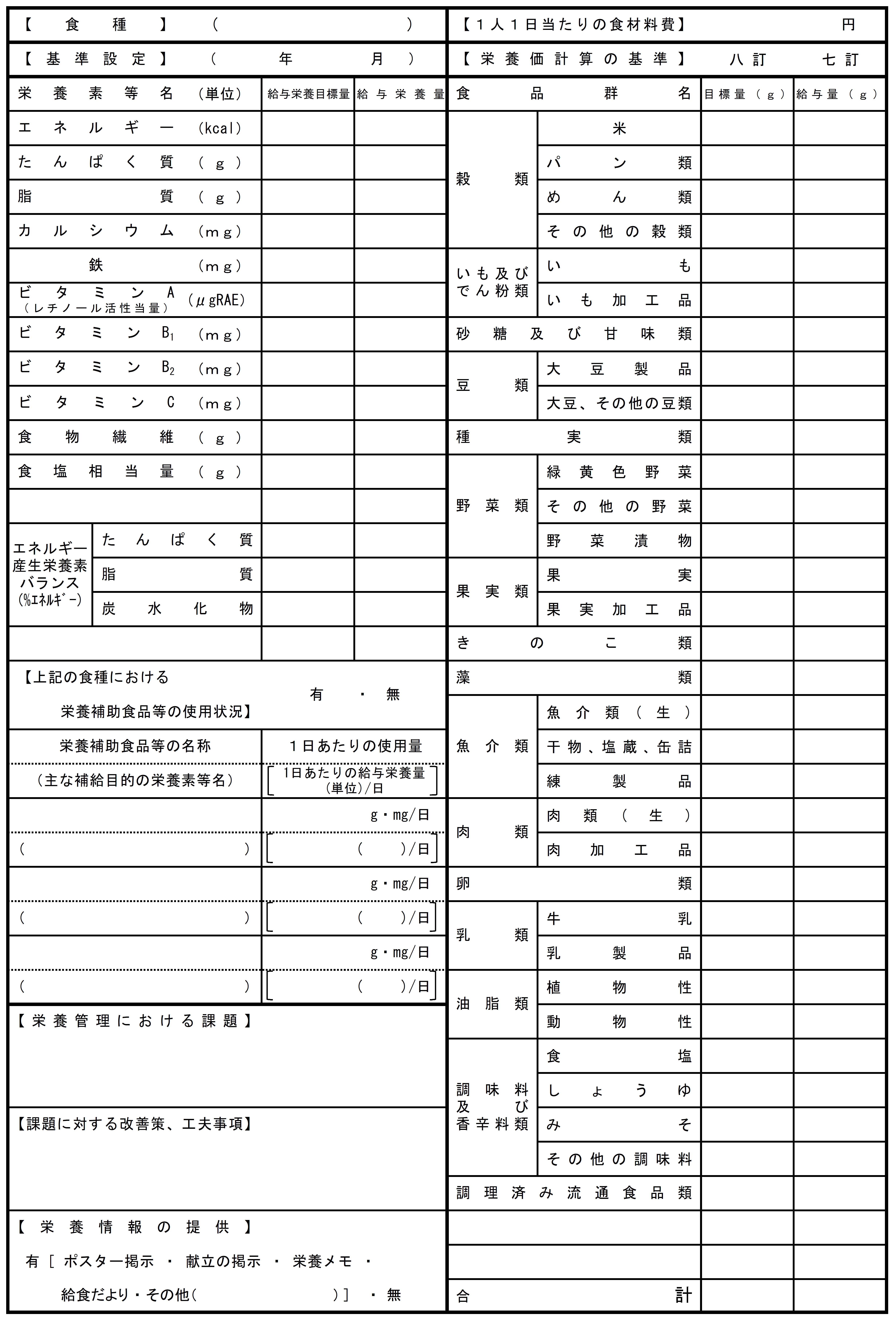 50
介護保険施設
▶ 記入要領（主な項目のみ）
51
介護保険施設
（裏面）
52
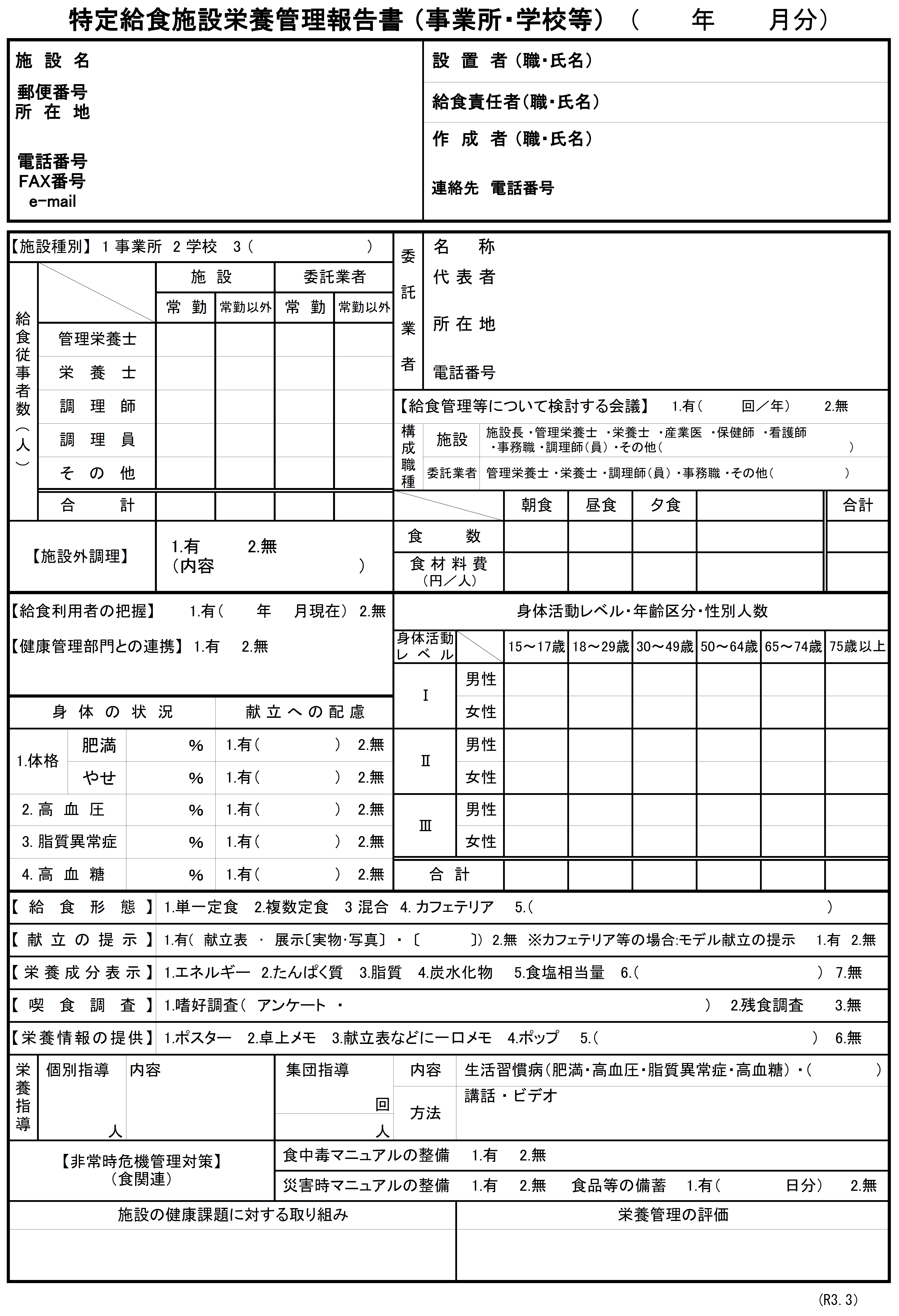 53
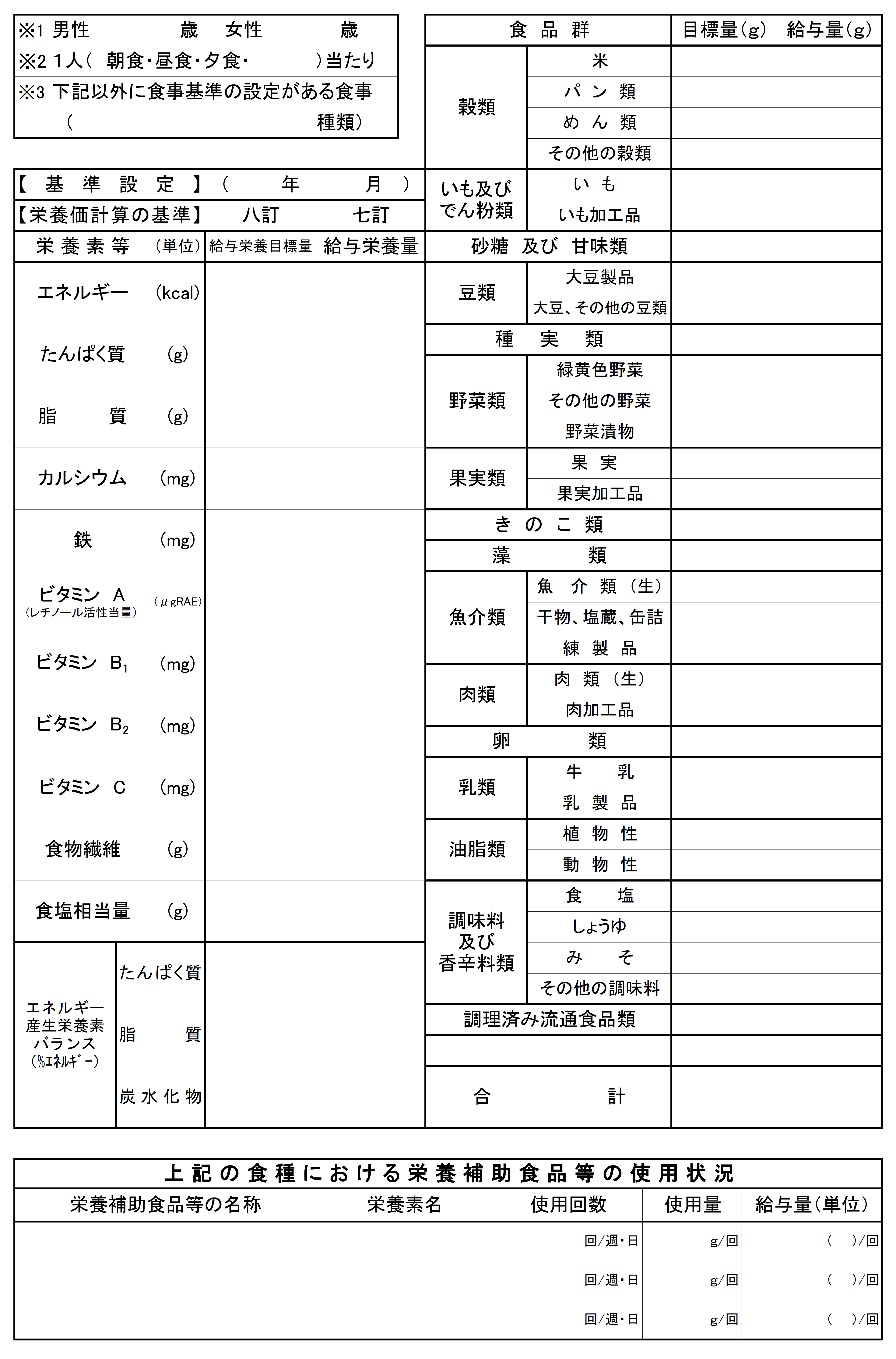 54
事業所・学校等
▶ 記入要領（主な項目のみ）
55
事業所・学校等
（裏面）
報告月において最も提供数の多かった食事の内容を記入する。なお、カフェテリアの場合は、モデル献立について記入する。
※1　当該食事の対象とする性別年齢区分を記入する。
※2　該当する項目に○をつける。(朝食と夕食を提供している場合は､朝食と夕食に○をつける。)
※3　下記以外に基準を設定している食事の種類（ヘルシーメニュー、高血圧メ ニュー等）があれば､種類数を
　　　　記入する。
56
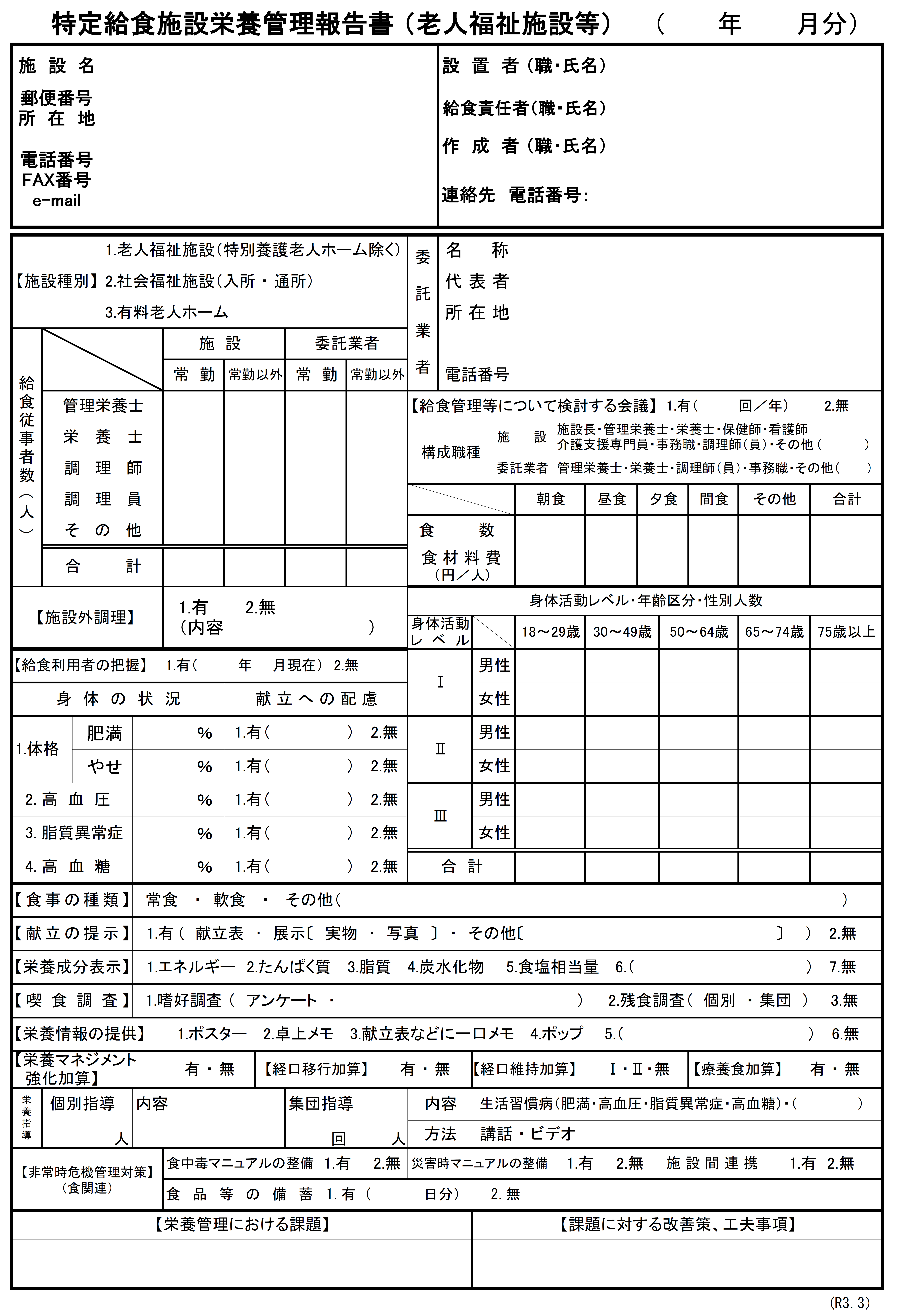 57
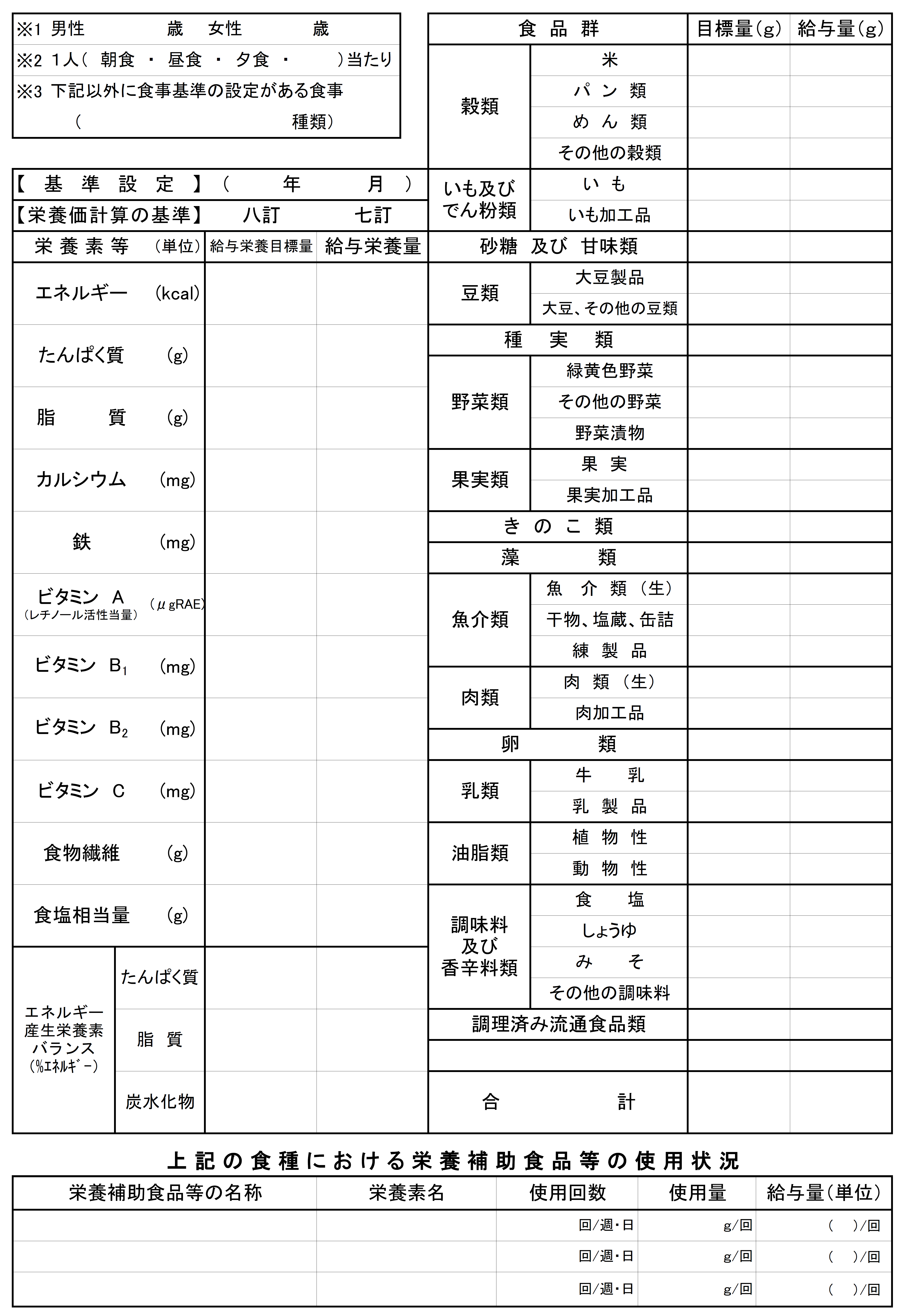 58
老人福祉施設等
▶ 記入要領（主な項目のみ）
59
老人福祉施設等
（裏面）
報告月において最も提供数の多かった食事の内容を記入する。
※1 当該食事の対象とする性別年齢区分を記入する。
※2 該当する項目に○をつける。(朝食と夕食を提供している場合は､ 朝食と夕食に○をつける。) 
※3 上記以外に設定している食事の種類があれば､種類数を記入する。
60
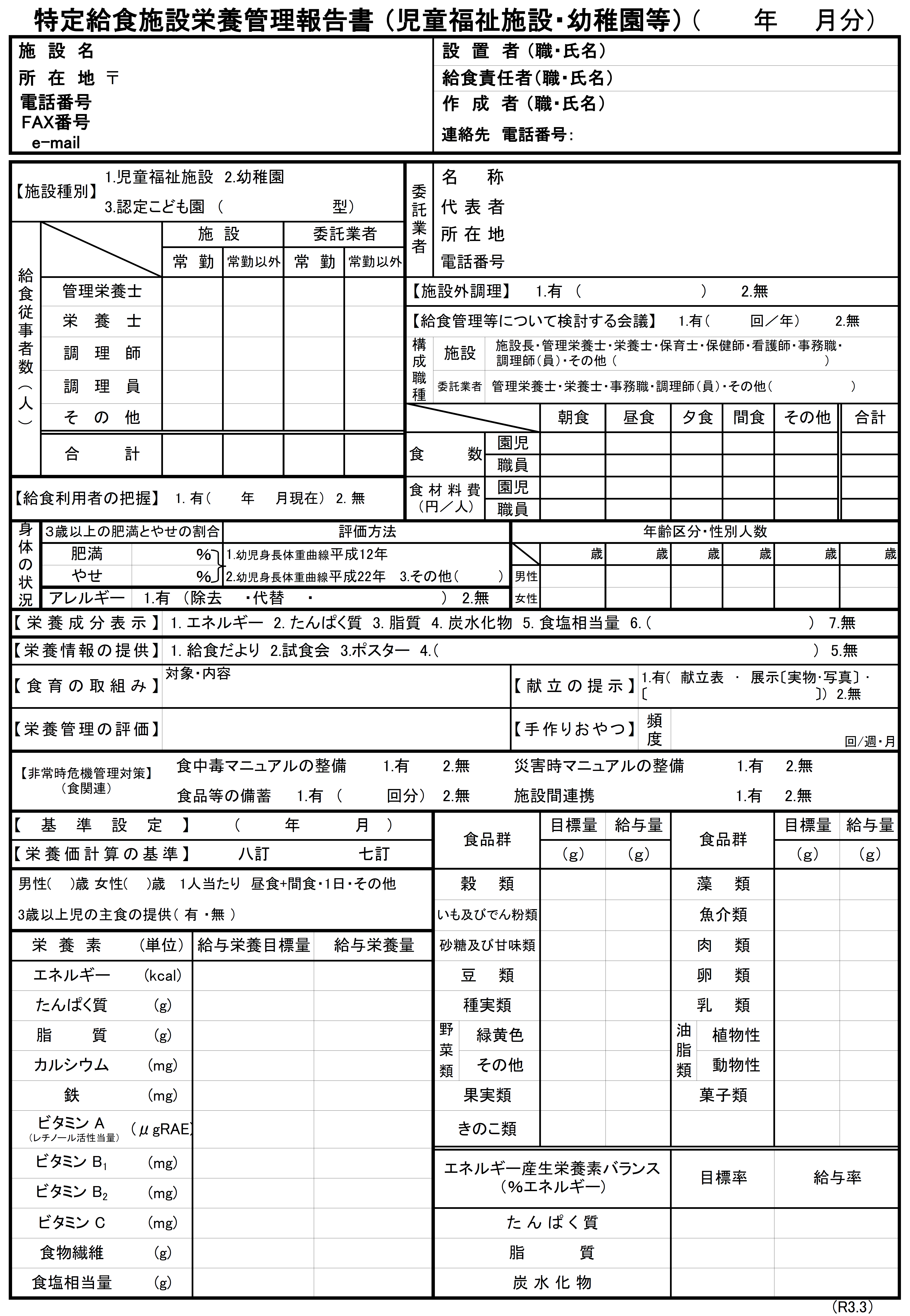 61
児童福祉施設・幼稚園等
▶ 記入要領（主な項目のみ）
62
児童福祉施設・幼稚園等
給食利用者の把握
定期的に利用者の身体状況を把握してる場合に「有」とし、把握した年月を記入する。

(1) 身体の状況
 ① 3歳以上の肥満とやせの割合
 　以下に示す評価方法等で肥満・やせを判定し、その人数を利用者数で除した百分率（整数、端数は四捨
　 五入）で記入する。
【幼児（3歳以上6歳未満）の肥満・やせの評価方法】
 ・幼児身長体重曲線（性別・身長別標準体重）を用いる。
 　肥満度＝〔実測体重(kg)－身長別標準体重(kg)〕÷身長別標準体重(kg)×100 
　   肥満：肥満度＋15％以上　　やせ：肥満度－15％以下
 ・身長別標準体重は、平成12年乳幼児身体発育調査の結果に基づき、次式により算出する。
　（身長は㎝） 
 　　男児　標準体重＝0.00206×身長2ー0.1166×身長＋6.5273 
  　 女児　標準体重＝0.00249×身長2ー0.1858×身長＋9.0360
　　（既に平成22年乳幼児身体発育調査の結果やその他の方法により算出している場合はそれでも
　　　 差し支えない）
＊ 3歳以上の幼児の肥満度判定区分簡易ソフト
     国立保健医療科学院  http://www.niph.go.jp/soshiki/07shougai/hatsuiku/
63
身長別標準体重の早見表（3歳以上6歳未満の幼児）平成12年乳幼児身体発育調査の結果に基づく
※1 や せ：やせすぎ、又はやせ（表中の各身長における数値以下が該当）
※2 肥満：ふとりぎみ、ややふとりすぎ、又はふとりすぎ（表中の各身長における数値以上が該当）
64
【児童・生徒の肥満・やせの評価方法】 　
　学校保健統計調査方式（性別・年齢別・身長別標準体重）による肥満度判定方法を用いる。
 　肥満度（過体重度）
　　＝（実測体重（㎏) −身長別標準体重（㎏） ）／身長別標準体重（㎏）×100（％）
　　  肥満傾向：肥満度＋20％以上　　やせ傾向：肥満度－20％以下
身長別標準体重を求める係数と計算式
身長別標準体重（㎏）＝a×実測身長（㎝）−b
（資料） 児童生徒等の健康診断マニュアル 平成27年度改訂（公益財団法人日本学校保健会）
【18-49歳の肥満・やせの評価方法】
　BMI＝体重（kg）/身長（ｍ）2
　　18-49歳の目標とするBMIの範囲は18.5-24.9　日本人の食事摂取基準（2020年版）
② 評価方法
　幼児（3歳以上6歳未満）の肥満・やせの評価方法に用いた項目に〇をつける。
　「その他」の場合は、その方法を（　　）に記入する。
③ アレルギー
　該当する項目に○をする。｢有｣の場合は、該当する項目に○をする。それ以外の対応を行っていれば、具体
　的な内容を記入する。
(2) 年齢区分･性別人数
　利用者の年齢区分を記入し､性別ごとに人数を記入する。
　(区分が多い場合は、線を引き区分を増やして記入する。）
65
Ⅷ
参考資料
第四章　保健指導等
（市町村による生活習慣相談等の実施）
第十七条　市町村は、住民の健康の増進を図るため、医師、歯科医師、薬剤師、保健師、助産師、看護師、准看護師、管理栄養士、栄養士、歯科衛生士その他の職員に、栄養の改善その他の生活習慣の改善に関する事項につき住民からの相談に応じさせ、及び必要な栄養指導その他の保健指導を行わせ、並びにこれらに付随する業務を行わせるものとする。
２　市町村は、前項に規定する業務の一部について、健康保険法第六十三条第三項各号に掲げる病院又は診療所その他適当と認められるものに対し、その実施を委託することができる。
（都道府県による専門的な栄養指導その他の保健指導の実施）
第十八条　都道府県、保健所を設置する市及び特別区は、次に掲げる業務を行うものとする。
一　住民の健康の増進を図るために必要な栄養指導その他の保健指導のうち、特に専門的な知識及び技術を必要とするものを行うこと。
二　特定かつ多数の者に対して継続的に食事を供給する施設に対し、栄養管理の実施について必要な指導及び助言を行うこと。
三　前二号の業務に付随する業務を行うこと。
２　都道府県は、前条第一項の規定により市町村が行う業務の実施に関し、市町村相互間の連絡調整を行い、及び市町村の求めに応じ、その設置する保健所による技術的事項についての協力その他当該市町村に対する必要な援助を行うものとする。
（栄養指導員）
第十九条　都道府県知事は、前条第一項に規定する業務（同項第一号及び第三号に掲げる業務については、栄養指導に係るものに限る。）を行う者として、医師又は管理栄養士の資格を有する都道府県、保健所を設置する市又は特別区の職員のうちから、栄養指導員を命ずるものとする。
（市町村による健康増進事業の実施）
第十九条の二　市町村は、第十七条第一項に規定する業務に係る事業以外の健康増進事業であって厚生労働省令で定めるものの実施に努めるものとする。
（都道府県による健康増進事業に対する技術的援助等の実施）
第十九条の三　都道府県は、前条の規定により市町村が行う事業の実施に関し、市町村相互間の連絡調整を行い、及び市町村の求めに応じ、その設置する保健所による技術的事項についての協力その他当該市町村に対する必要な援助を行うものとする。
（報告の徴収）
第十九条の四　厚生労働大臣又は都道府県知事は、市町村に対し、必要があると認めるときは、第十七条第一項に規定する業務及び第十九条の二に規定する事業の実施の状況に関する報告を求めることができる。
第五章　特定給食施設
（特定給食施設の届出）
第二十条　特定給食施設（特定かつ多数の者に対して継続的に食事を供給する施設のうち栄養管理が必要なものとして厚生労働省令で定めるものをいう。以下同じ。）を設置した者は、その事業の開始の日から一月以内に、その施設の所在地の都道府県知事に、厚生労働省令で定める事項を届け出なければならない。
２　前項の規定による届出をした者は、同項の厚生労働省令で定める事項に変更を生じたときは、変更の日から一月以内に、その旨を当該都道府県知事に届け出なければならない。その事業を休止し、又は廃止したときも、同様とする。
（特定給食施設における栄養管理）
第二十一条　特定給食施設であって特別の栄養管理が必要なものとして厚生労働省令で定めるところにより都道府県知事が指定するものの設置者は、当該特定給食施設に管理栄養士を置かなければならない。
２　前項に規定する特定給食施設以外の特定給食施設の設置者は、厚生労働省令で定めるところにより、当該特定給食施設に栄養士又は管理栄養士を置くように努めなければならない。
３　特定給食施設の設置者は、前二項に定めるもののほか、厚生労働省令で定める基準に従って、適切な栄養管理を行わなければならない。
健康増進法（給食施設指導関係抜粋）
　　  （平成十四年法律第百三号　施行日 令和二年四月一日）
66
（指導及び助言）
第二十二条　都道府県知事は、特定給食施設の設置者に対し、前条第一項又は第三項の規定による栄養管理の実施を確保するため必要があると認めるときは、当該栄養管理の実施に関し必要な指導及び助言をすることができる。
（勧告及び命令）
第二十三条　都道府県知事は、第二十一条第一項の規定に違反して管理栄養士を置かず、若しくは同条第三項の規定に違反して適切な栄養管理を行わず、又は正当な理由がなくて前条の栄養管理をしない特定給食施設の設置者があるときは、当該特定給食施設の設置者に対し、管理栄養士を置き、又は適切な栄養管理を行うよう勧告をすることができる。
２　都道府県知事は、前項に規定する勧告を受けた特定給食施設の設置者が、正当な理由がなくてその勧告に係る措置をとらなかったときは、当該特定給食施設の設置者に対し、その勧告に係る措置をとるべきことを命ずることができる。
（立入検査等）
第二十四条　都道府県知事は、第二十一条第一項又は第三項の規定による栄養管理の実施を確保するため必要があると認めるときは、特定給食施設の設置者若しくは管理者に対し、その業務に関し報告をさせ、又は栄養指導員に、当該施設に立ち入り、業務の状況若しくは帳簿、書類その他の物件を検査させ、若しくは関係者に質問させることができる。
２　前項の規定により立入検査又は質問をする栄養指導員は、その身分を示す証明書を携帯し、関係者に提示しなければならない。
３　第一項の規定による権限は、犯罪捜査のために認められたものと解釈してはならない
第九章　罰則
第七十条　国民健康・栄養調査に関する事務に従事した公務員、研究所の職員若しくは国民健康・栄養調査員又はこれらの職にあった者が、その職務の執行に関して知り得た人の秘密を正当な理由がなく漏らしたときは、一年以下の懲役又は百万円以下の罰金に処する。
２　職務上前項の秘密を知り得た他の公務員又は公務員であった者が、正当な理由がなくその秘密を漏らしたときも、同項と同様とする。
３　第五十三条第一項の規定に違反してその職務に関して知り得た秘密を漏らした者は、一年以下の懲役又は百万円以下の罰金に処する。
４　第五十五条の規定による業務の停止の命令に違反したときは、その違反行為をした登録試験機関の役員又は職員は、一年以下の懲役又は百万円以下の罰金に処する。
第七十一条　第六十六条第二項の規定に基づく命令に違反した者は、六月以下の懲役又は百万円以下の罰金に処する。
第七十二条　次の各号のいずれかに該当する者は、五十万円以下の罰金に処する。
一　第二十三条第二項の規定に基づく命令に違反した者
二　第四十三条第一項の規定に違反した者
三　第五十七条第二項の規定による命令に違反した者
第七十三条　次に掲げる違反があった場合においては、その行為をした登録試験機関の代表者、代理人、使用人その他の従業者は、五十万円以下の罰金に処する。
一　第五十一条の規定による許可を受けないで、許可試験の業務を廃止したとき。
二　第五十六条の規定による帳簿を備え付けず、帳簿に記載せず、若しくは虚偽の記載をし、又は帳簿を保存しなかったとき。
三　第五十八条の規定による報告をせず、又は虚偽の報告をしたとき。
四　第五十九条第一項の規定による検査を拒み、妨げ、又は忌避したとき。
第七十四条　次の各号のいずれかに該当する者は、三十万円以下の罰金に処する。
一　第二十四条第一項の規定による報告をせず、若しくは虚偽の報告をし、又は同項の規定による検査を拒み、妨げ、若しくは忌避し、若しくは同項の規定による質問に対して答弁をせず、若しくは虚偽の答弁をした者
二　第六十一条第一項（第六十三条第二項において準用する場合を含む。）の規定による検査又は収去を拒み、妨げ、又は忌避した者
第七十五条　法人の代表者又は法人若しくは人の代理人、使用人その他の従業者が、その法人又は人の業務に関し、第七十二条又は前条の違反行為をしたときは、行為者を罰するほか、その法人又は人に対して各本条の刑を科する。
第七十六条　次の各号のいずれかに該当する者は、五十万円以下の過料に処する。
一　第三十二条第三項、第三十四条第三項又は第三十六条第四項の規定に基づく命令に違反した者
二　第三十三条第三項、第三十五条第三項又は第三十七条の規定に違反した者
第七十七条　次の各号のいずれかに該当する者は、三十万円以下の過料に処する。
一　第二十九条第二項の規定に基づく命令に違反した者
二　第三十三条第七項又は第三十五条第十項の規定に違反した者
第七十八条　次の各号のいずれかに該当する者は、二十万円以下の過料に処する。
一　第三十五条第六項の規定による帳簿を備え付けず、帳簿に記載せず、若しくは虚偽の記載をし、又は帳簿を保存しなかった者
二　第三十八条第一項の規定による報告をせず、若しくは虚偽の報告をし、又は同項の規定による検査を拒み、妨げ、若しくは忌避し、若しくは同項の規定による質問に対して答弁をせず、若しくは虚偽の答弁をした者
三　第五十二条第一項の規定に違反して財務諸表等を備えて置かず、財務諸表等に記載すべき事項を記載せず、若しくは虚偽の記載をし、又は正当な理由がないのに同条第二項各号の規定による請求を拒んだ者
67
（特定給食施設）
第五条　法第二十条第一項の厚生労働省令で定める施設は、継続的に一回百食以上又は一日二百五十食以上の食事を供給する施設とする。
（特定給食施設の届出事項）
第六条　法第二十条第一項の厚生労働省令で定める事項は、次のとおりとする。
一　給食施設の名称及び所在地
二　給食施設の設置者の氏名及び住所（法人にあっては、給食施設の設置者の名称、主たる事務所の所在地及び代表者の氏名）
三　給食施設の種類
四　給食の開始日又は開始予定日
五　一日の予定給食数及び各食ごとの予定給食数
六　管理栄養士及び栄養士の員数
（特別の栄養管理が必要な給食施設の指定）
第七条　法第二十一条第一項の規定により都道府県知事が指定する施設は、次のとおりとする。
一　医学的な管理を必要とする者に食事を供給する特定給食施設であって、継続的に一回三百食以上又は一日七百五十食以上の食事を供給するもの
二　前号に掲げる特定給食施設以外の管理栄養士による特別な栄養管理を必要とする特定給食施設であって、継続的に一回五百食以上又は一日千五百食以上の食事を供給するもの
（特定給食施設における栄養士等）
第八条　法第二十一条第二項の規定により栄養士又は管理栄養士を置くように努めなければならない特定給食施設のうち、一回三百食又は一日七百五十食以上の食事を供給するものの設置者は、当該施設に置かれる栄養士のうち少なくとも一人は管理栄養士であるように努めなければならない。
（栄養管理の基準）
第九条　法第二十一条第三項の厚生労働省令で定める基準は、次のとおりとする。
一　当該特定給食施設を利用して食事の供給を受ける者（以下「利用者」という。）の身体の状況、栄養状態、生活習慣等（以下「身体の状況等」という。）を定期的に把握し、これらに基づき、適当な熱量及び栄養素の量を満たす食事の提供及びその品質管理を行うとともに、これらの評価を行うよう努めること。
二　食事の献立は、身体の状況等のほか、利用者の日常の食事の摂取量、嗜好等に配慮して作成するよう努めること。
三　献立表の掲示並びに熱量及びたんぱく質、脂質、食塩等の主な栄養成分の表示等により、利用者に対して、栄養に関する情報の提供を行うこと。
四　献立表その他必要な帳簿等を適正に作成し、当該施設に備え付けること。
五　衛生の管理については、食品衛生法（昭和二十二年法律第二百二十三号）その他関係法令の定めるところによること。
（栄養指導員の身分を証す証票）
第十条　法第二十四条第二項に規定する栄養指導員の身分を示す証明書は、別記様式第二号による。
(2)  健康増進法施行規則（給食施設指導関係抜粋）
　　　 （平成十五年厚生労働省令第八十六号　施行日 令和二年四月一日）
68
(3)  その他の関係法令・通知等
69
【参考文献】
・ 日本人の食事摂取基準2020年版の実践・運用　
　　食事摂取基準の実践・運用を考える会

・ 健康増進法に基づく給食施設のための栄養管理の手引き 2018年版
　　横浜市健康福祉局

・ 給食施設における栄養管理の手引き 令和2年4月一部改正
  　奈良県

・ 「給食に関する災害対策マニュアル」作成の手引き ≪給食施設向け≫
　　平成29年4月 尼崎市保健所健康増進課

・ 食事プロセスPDCA 2020年版
　　令和3年3月 大阪府福祉部 （PDCA改訂検討委員会）
70